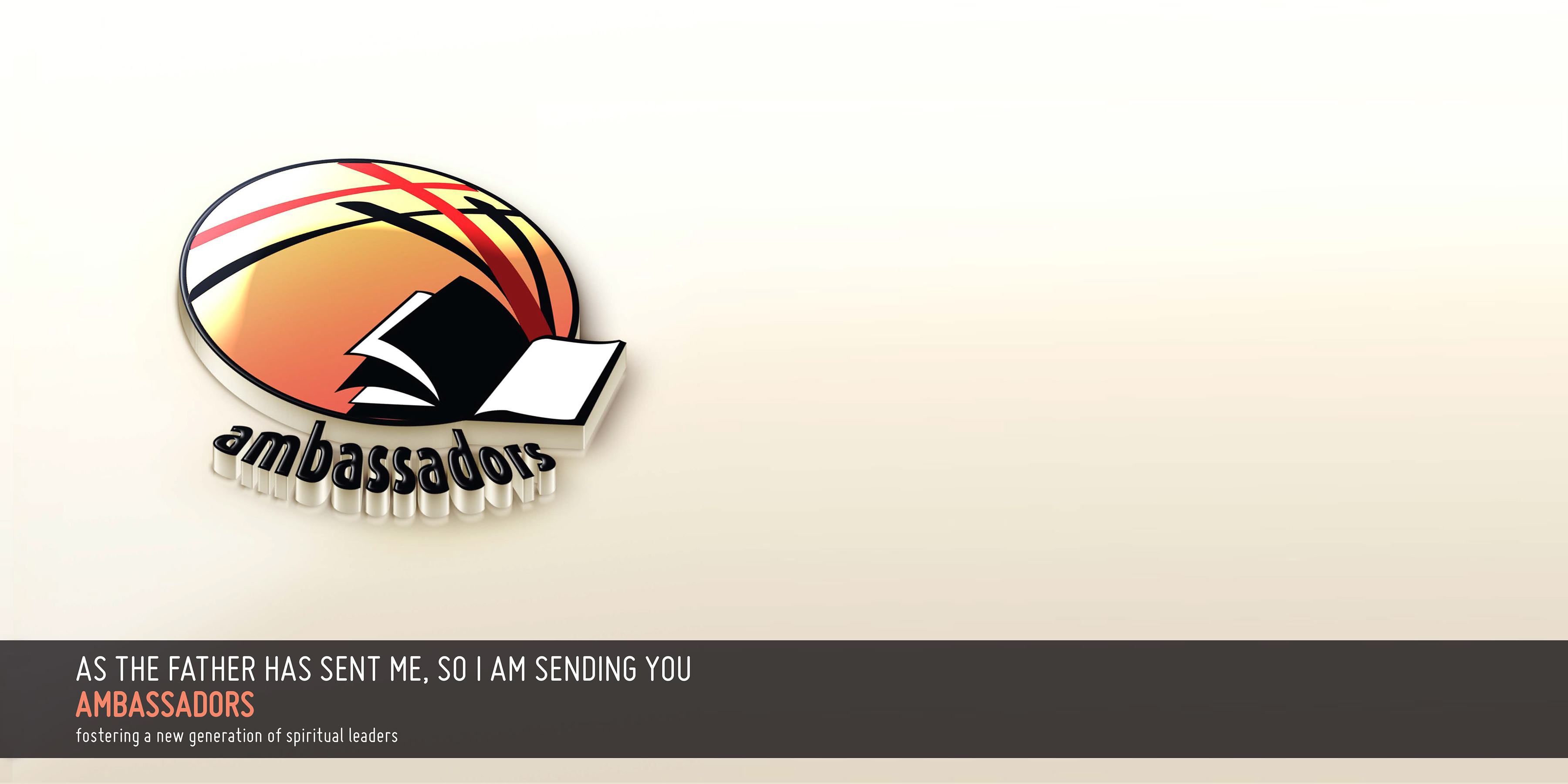 Adventist Youth Ministries
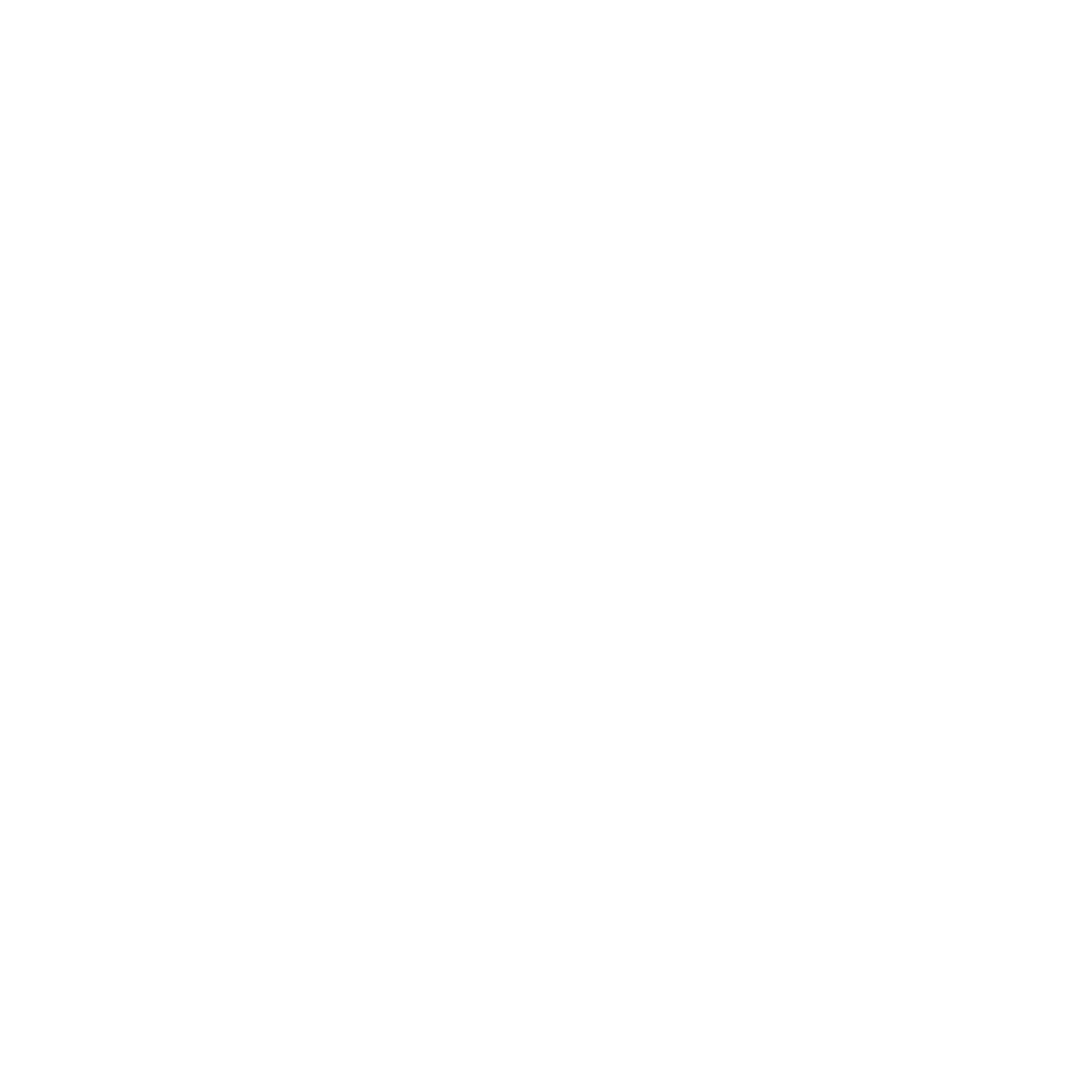 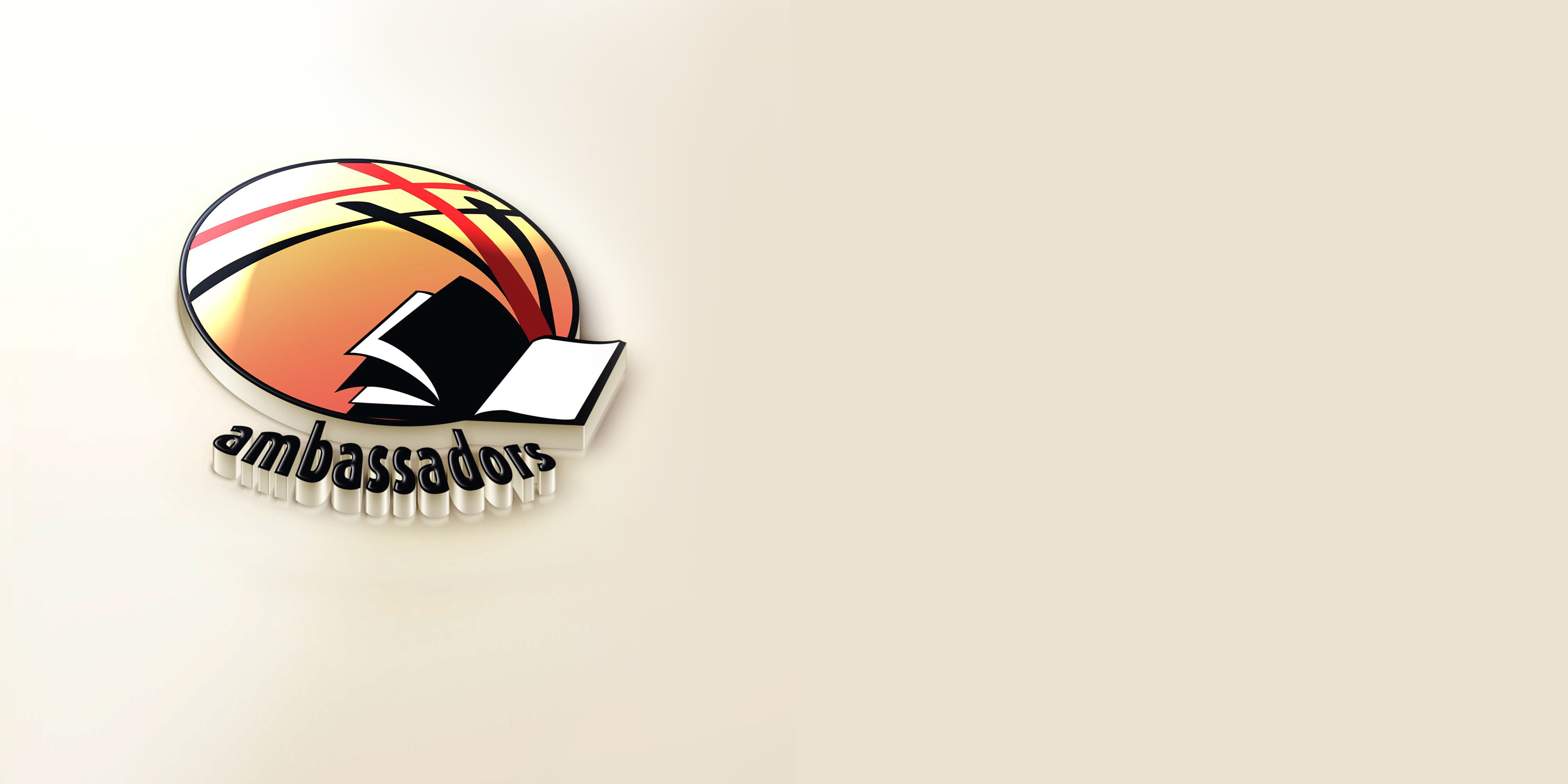 MODULE 3 -   OutreachPERSONAL, SMALL GROUP AND PUBLIC EVANGELISM
Al Powell
Youth Director
INTER-AMERICAN DIVISION
Adventist Youth Ministries
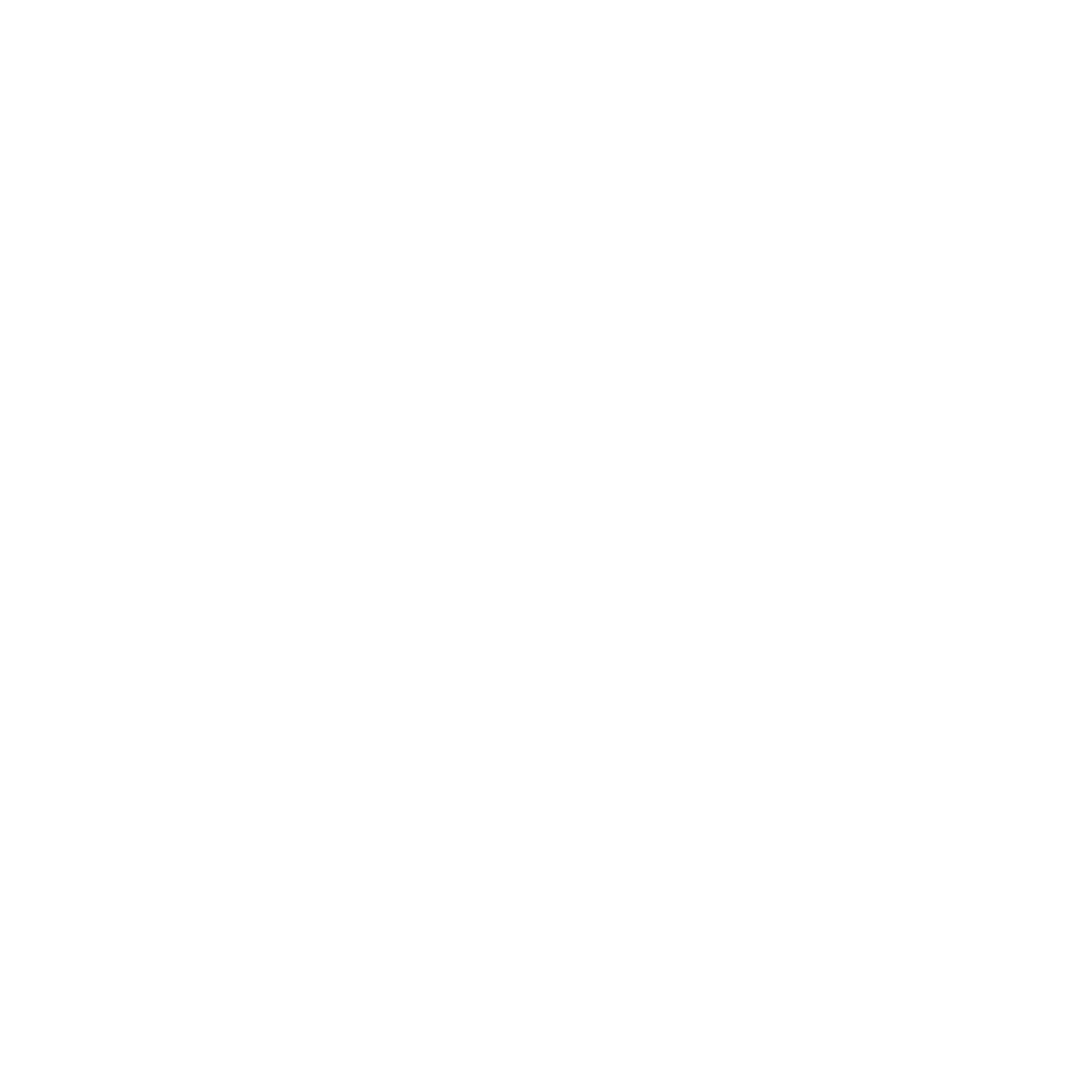 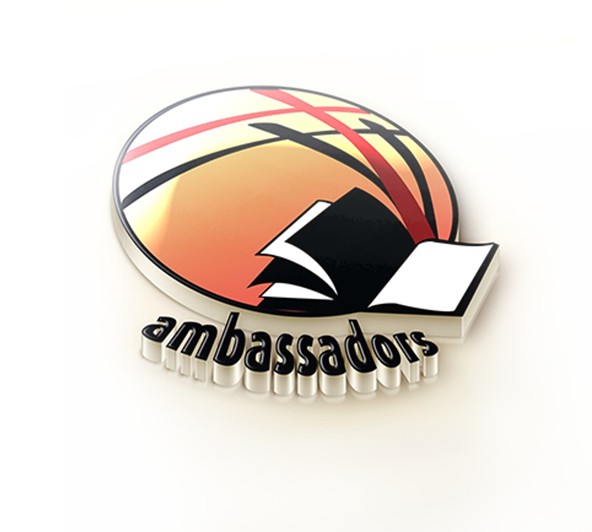 Four Essential Elements
Ambassadors Ministry
Individual
Discipleship
Plan (IDP)
Social
Activities
Spiritual
Companion
Projects
04
03
02
01
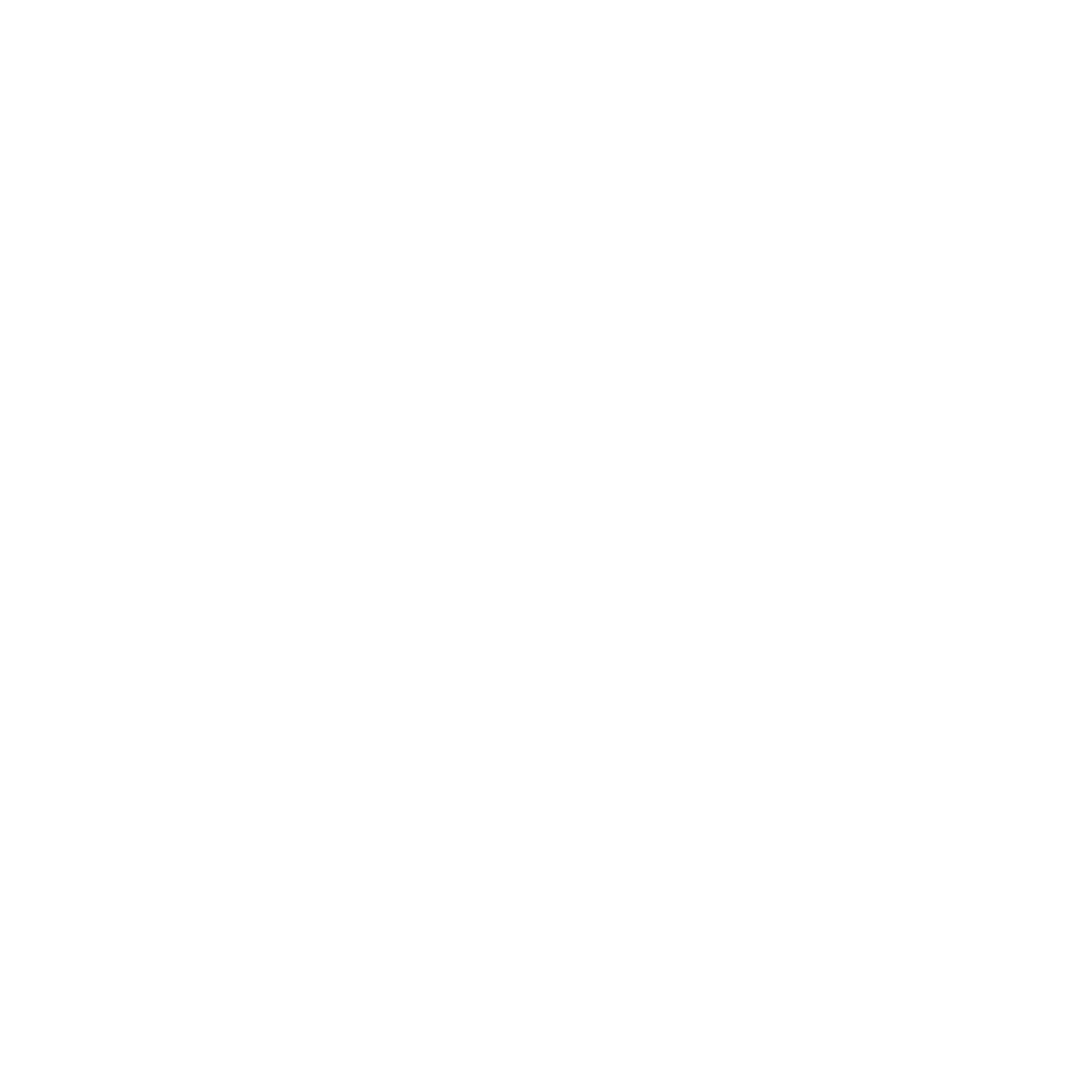 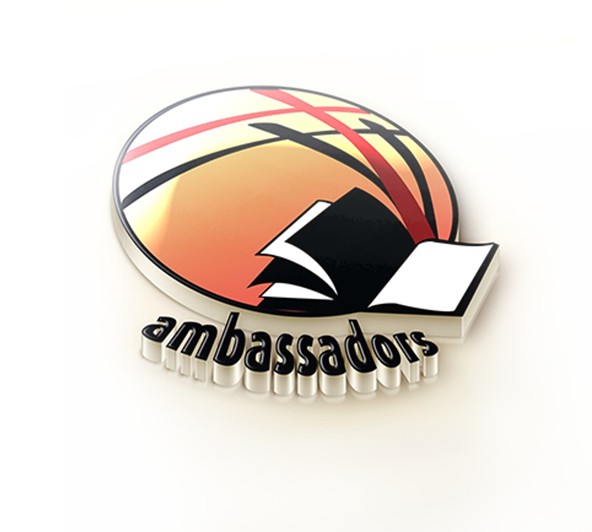 Let’s take a look at…
Ambassadors Ministry
Now, it’s personal
Small group Bible study, Prayer, Action
Preparation to Go public
Preaching, teaching, and beseeching
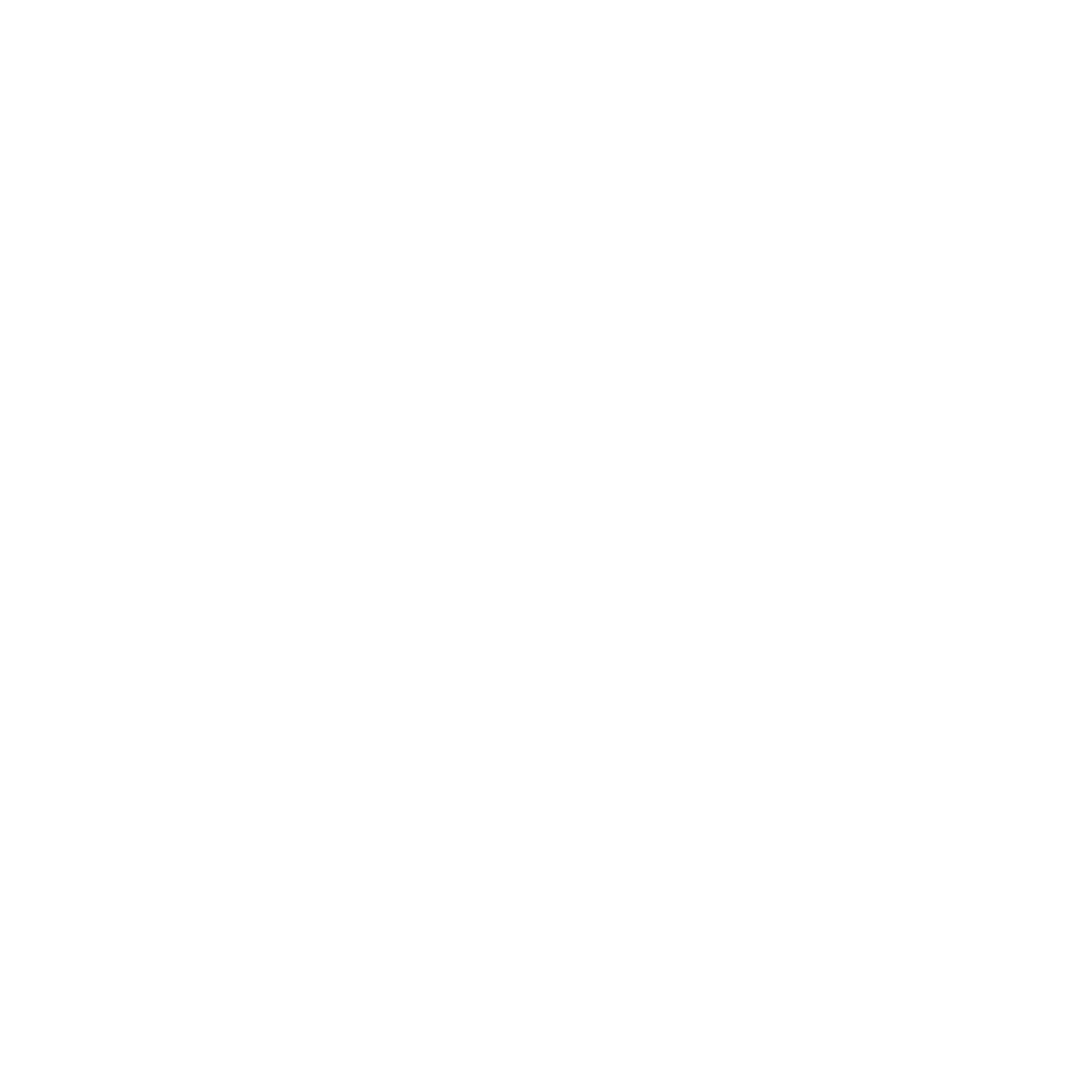 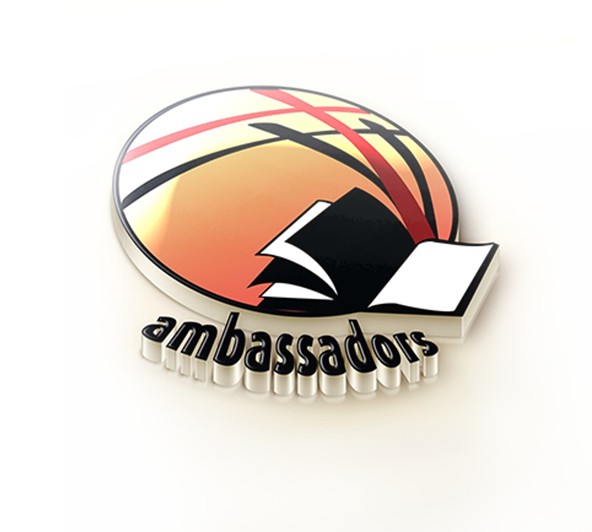 SESSION 1 
Now, it’s personal
Lifestyle Evangelism compels people to want to know more about Christ because of how we live. The goal is to enable others to know Christ through you. Naturally, every believer needs to be able to tell their story of how and why they chose God, and what difference it has made in their life. 

The primary thrust should reflect how you are to practice being a witness for Christ. Included in this will be developing your personal testimony, followed by developing a small group and a public evangelistic event.
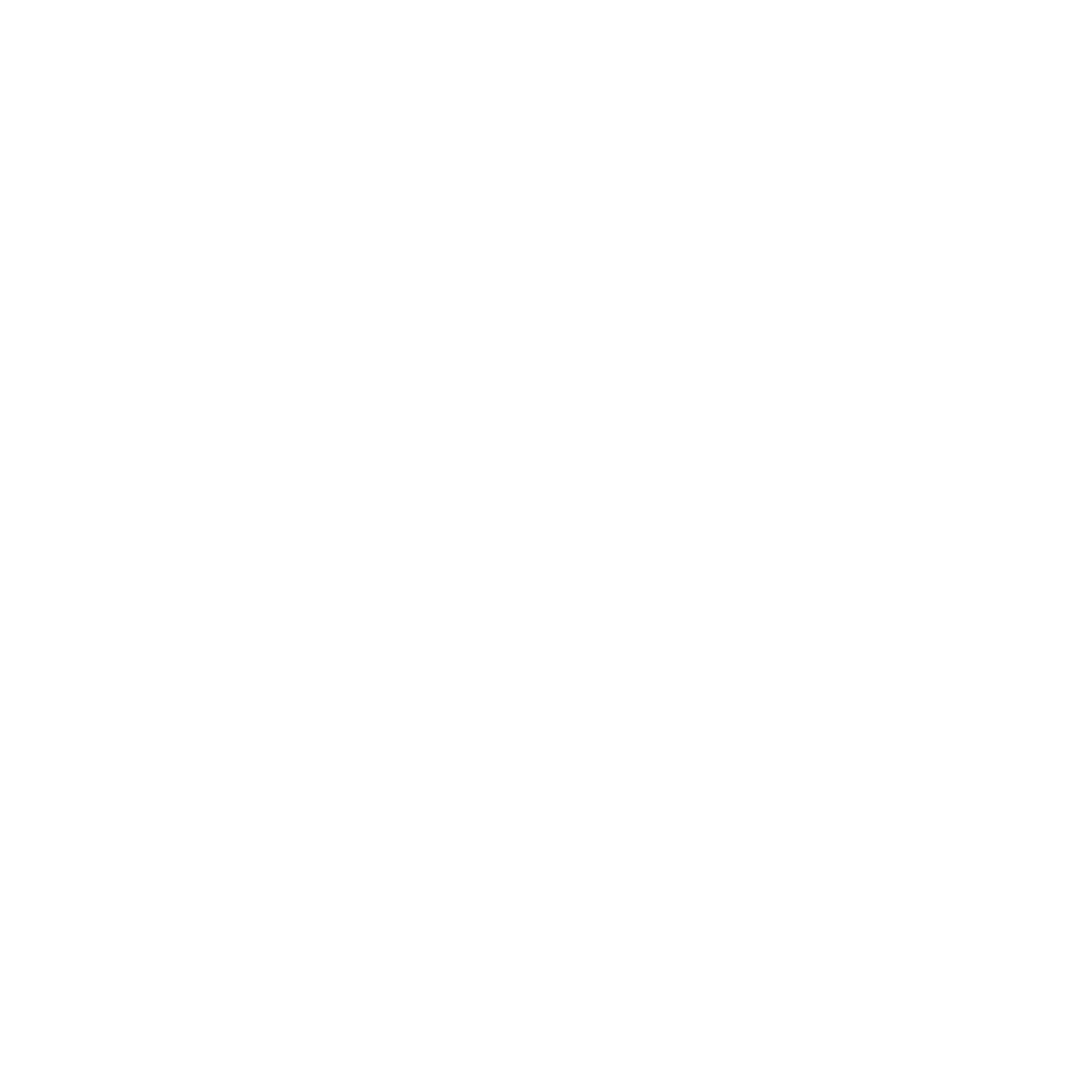 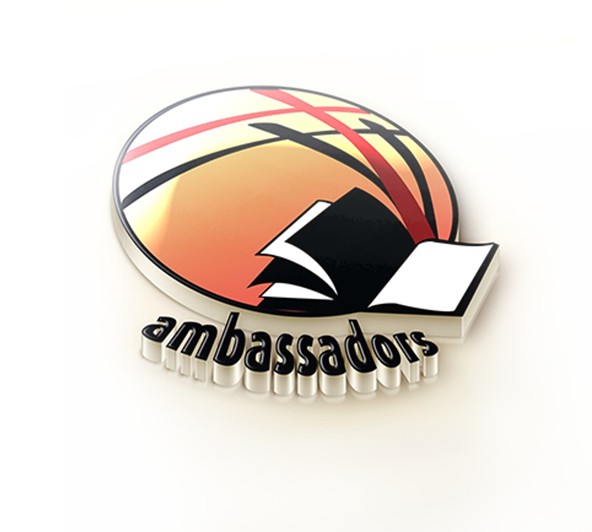 SESSION 1 
Now, it’s personal
Each person should begin building their personal testimony through a three-phase process: your story, His story, and our story. Each phase is meant to help you refine and practice your ability to witness for God. 
This lesson focuses primarily on developing “YOUR STORY”—a personal testimony that is simple, meaningful, and most of all, useful.
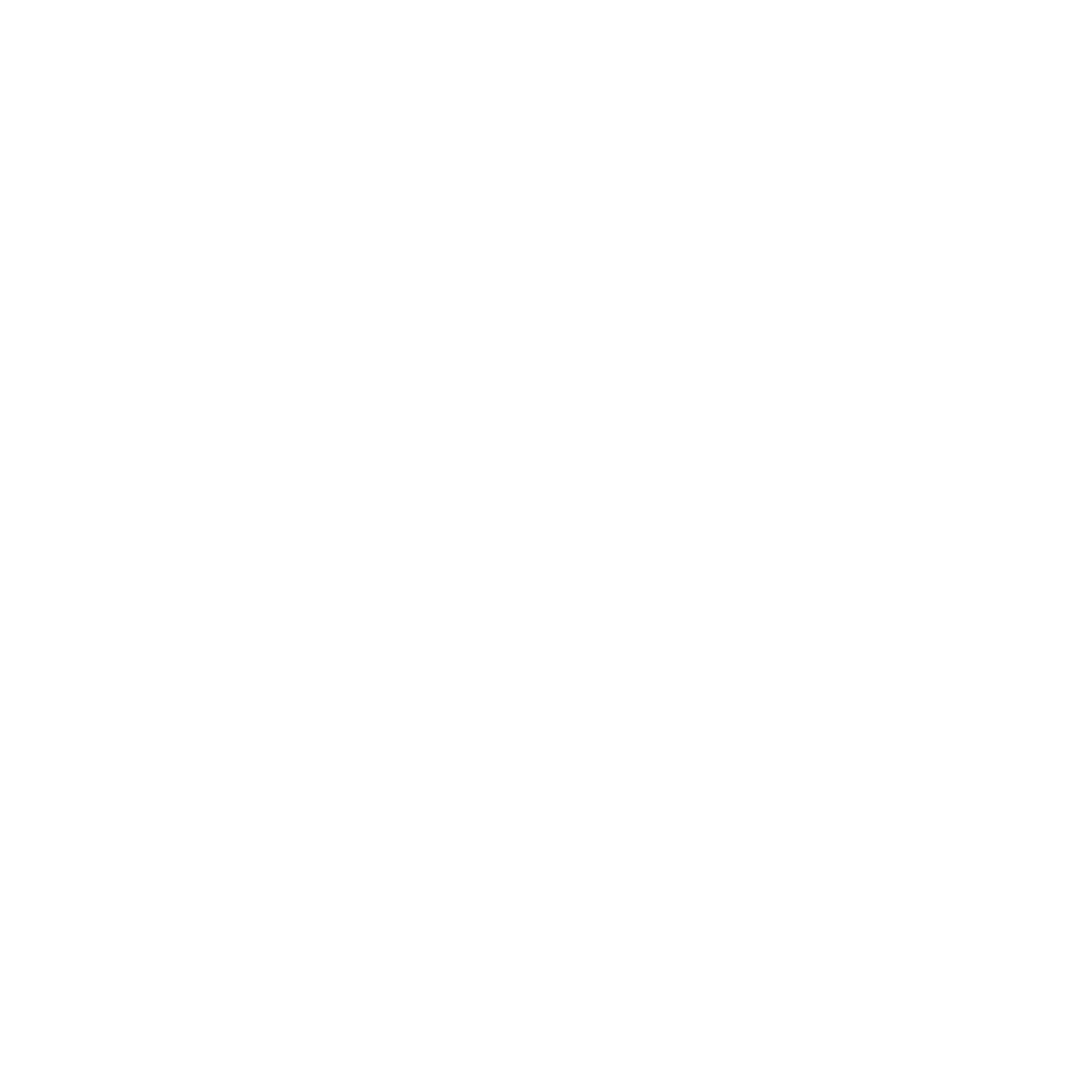 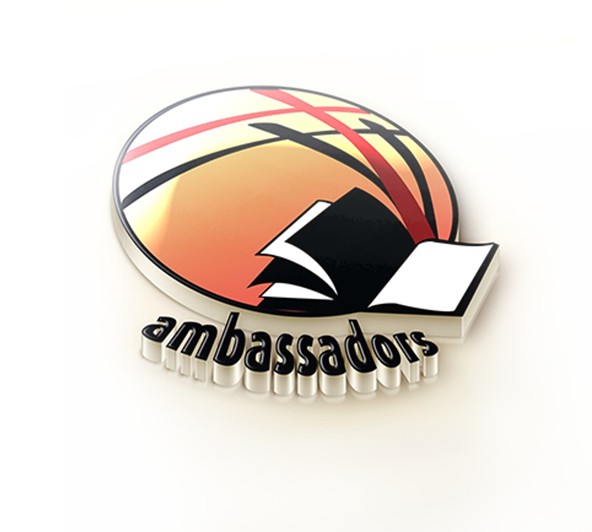 SESSION 1 
Now, it’s personal
It is very important to share a few tips here:
     Be natural. It is your story so tell it in your comfort zone. It may seem awkward, but the 	more you practice, the more your story will ring in your own heart. Tell it!
 	Keep your story simple and clear. The Holy Spirit is the agent that works mightily on 	your 	behalf. You don’t have to try to be clever, profound, or relevant.
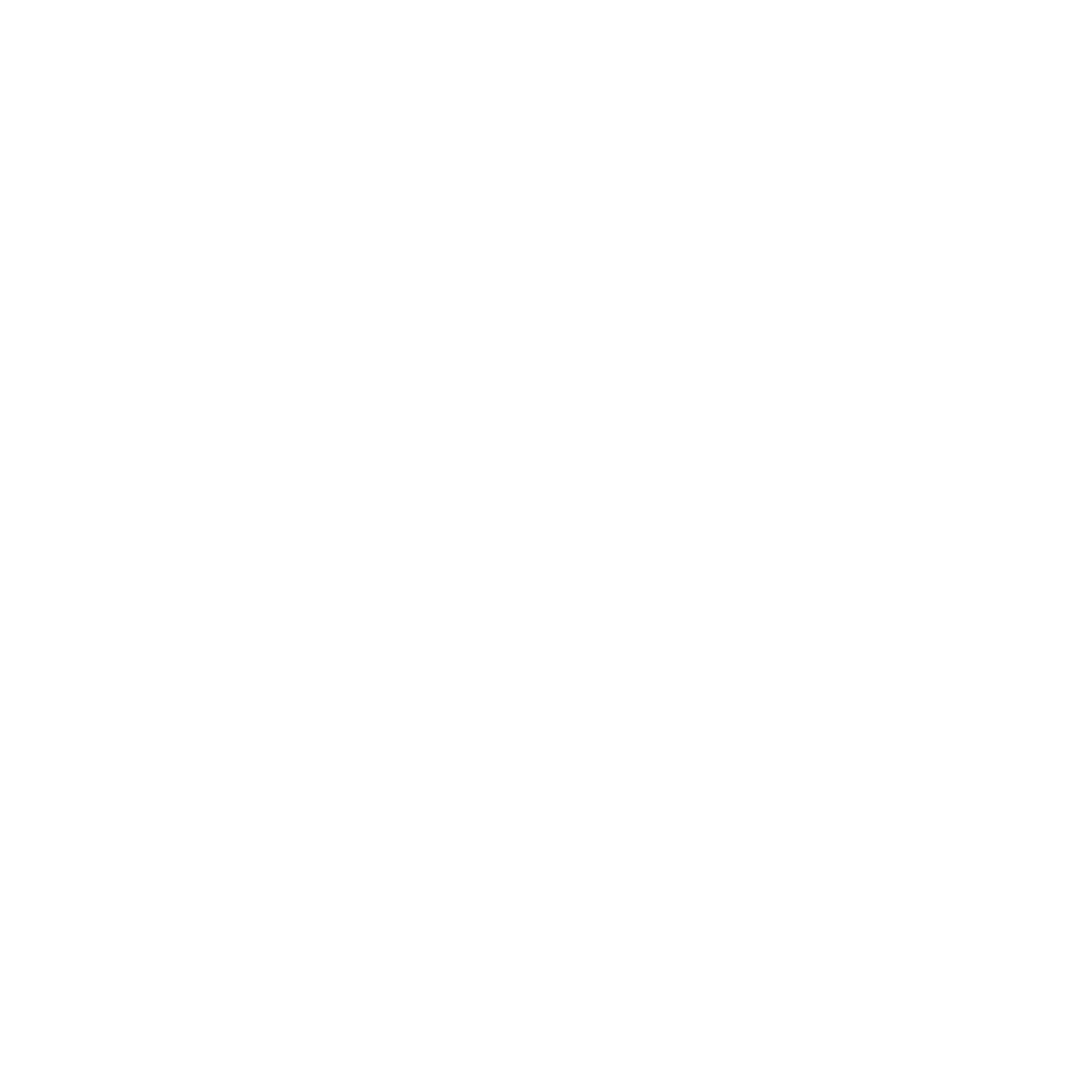 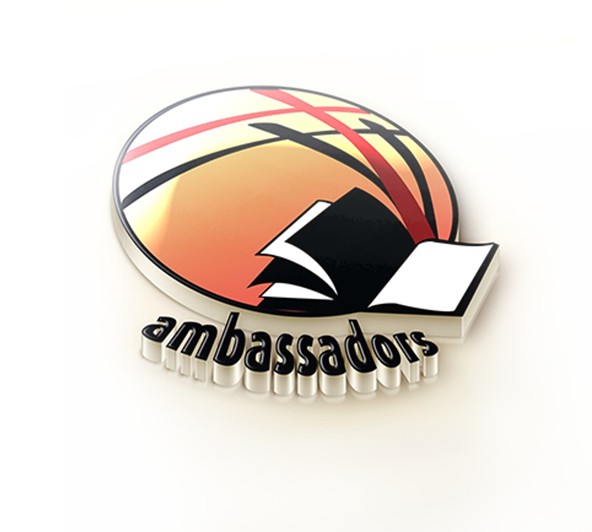 SESSION 1 
Now, it’s personal
Ask them a question that calls for them to respond, even if the question is as 	simple as: “So, what do you think about what I shared?” The key is to get them 	to respond. 
 	Pray. Pray. Pray that the Lord will send you people to share your story with.

We pray that you will begin a process of developing your personal testimony. It is a process, but the more you work on it, the more you practice sharing it, the more it will become a powerful witness for Christ.
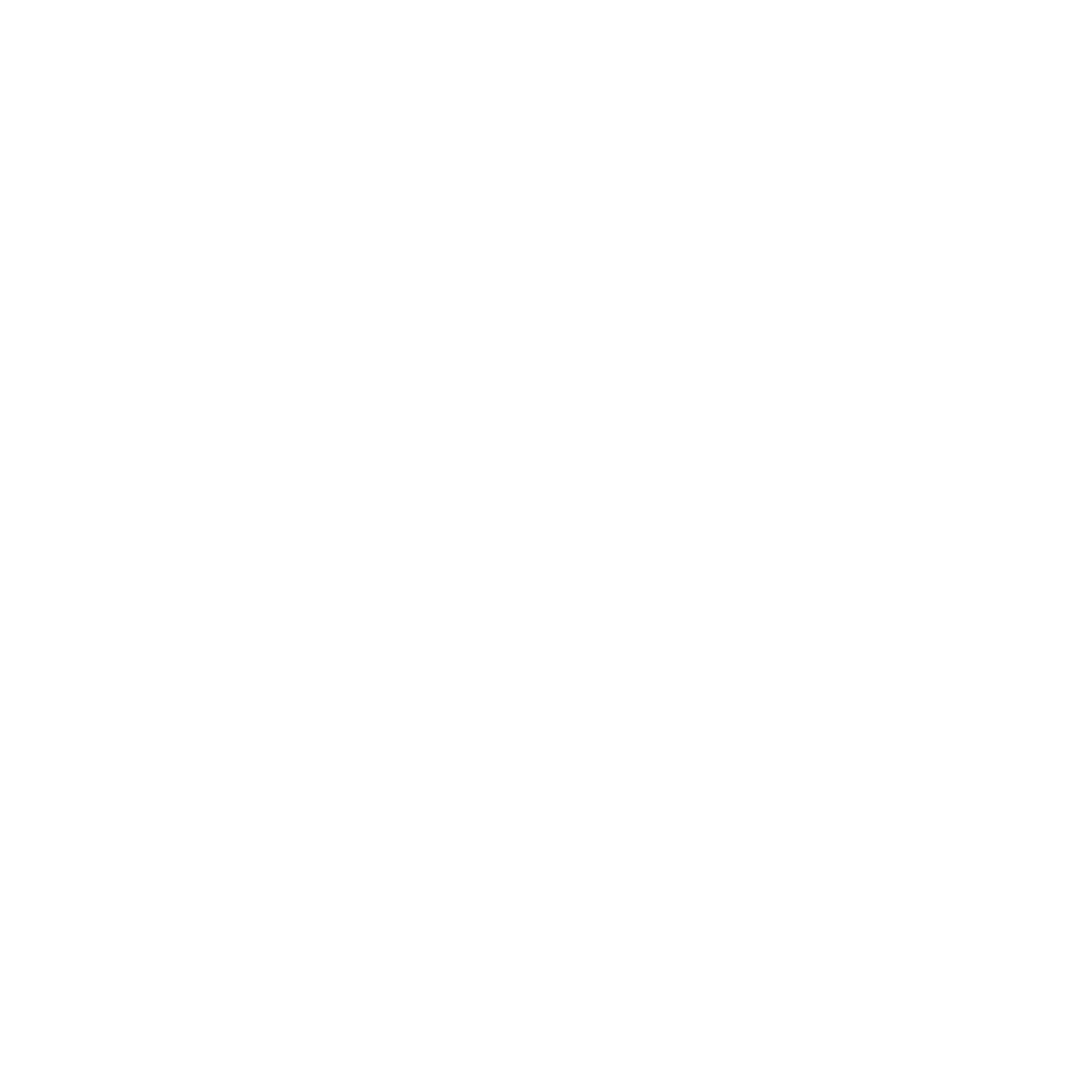 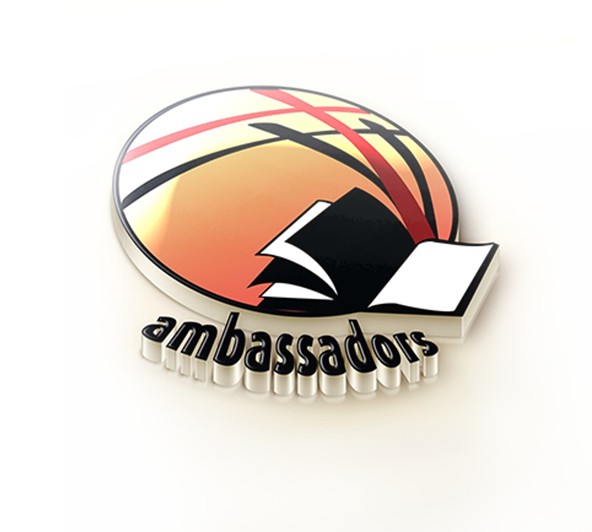 Core Essentials
If you had to tell the story of the Seventh-day Adventist Church using only three major teachings, which would you choose and why?
Ambassadors Ministry
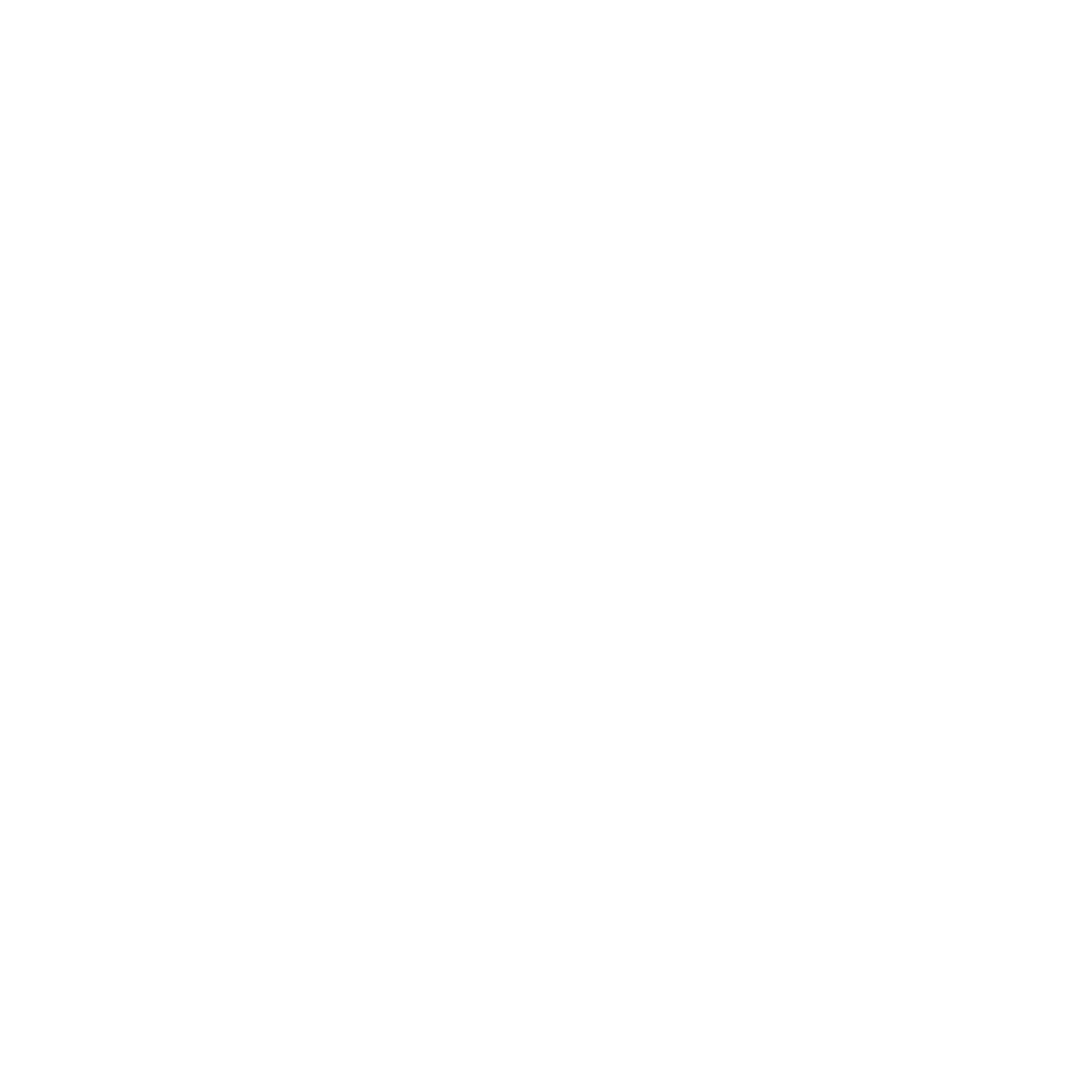 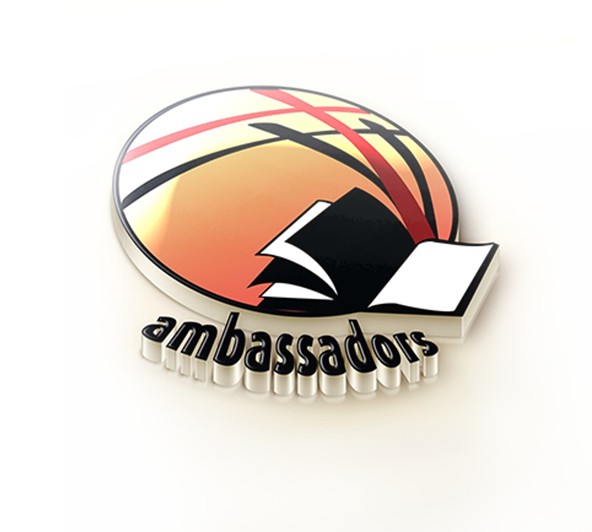 Small Group Ministry
Ambassadors Ministry
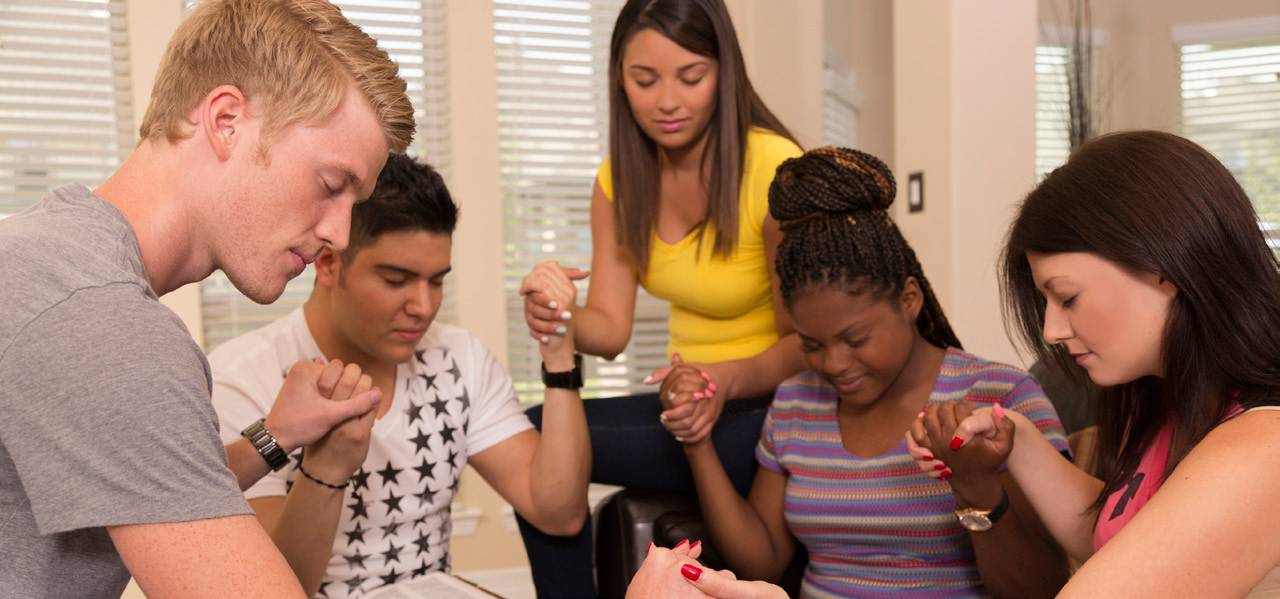 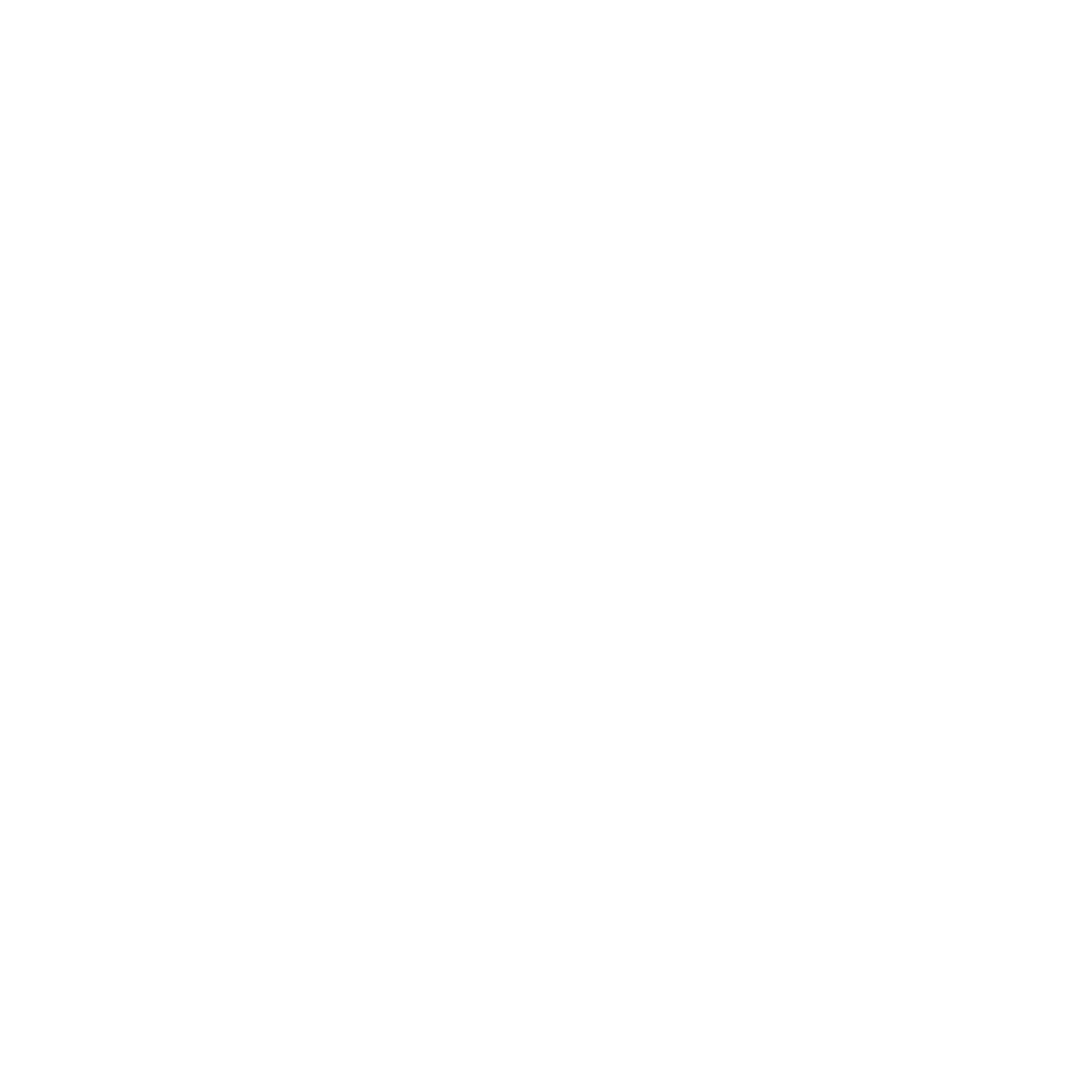 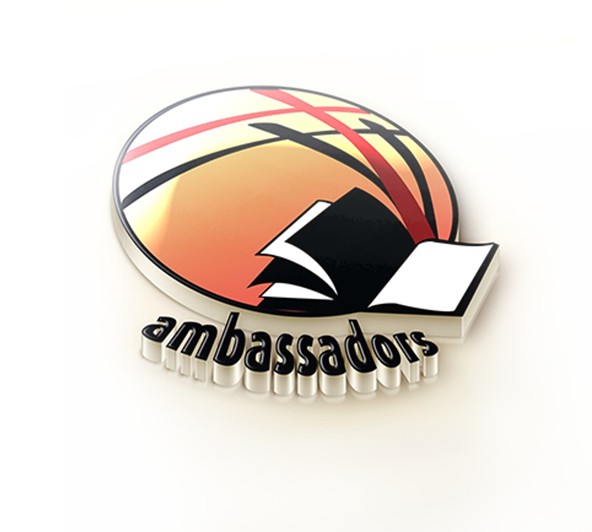 Outcome and Evidence of Learning
Ambassadors Ministry
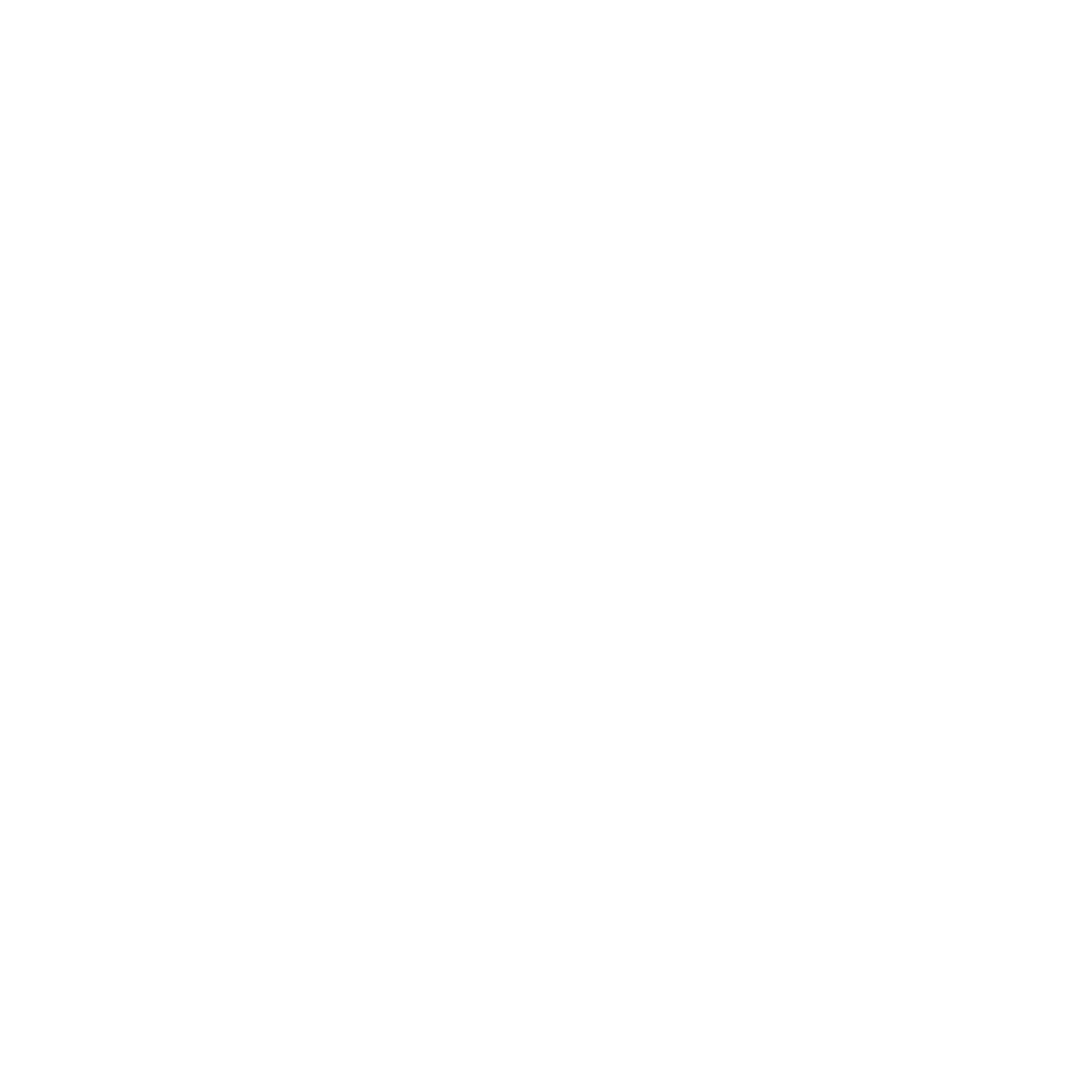 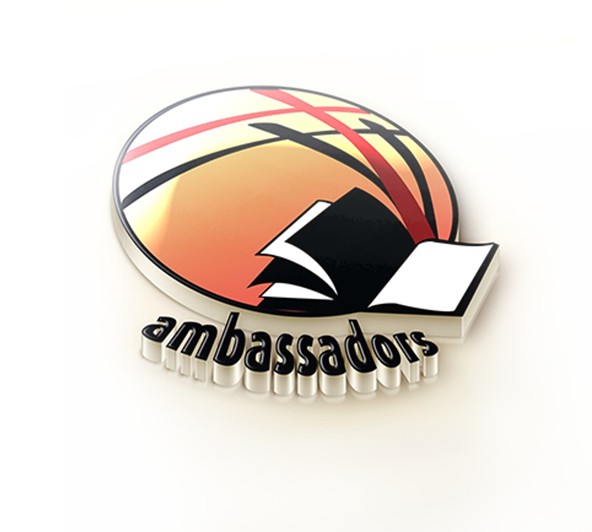 Mission Briefing
Ambassadors Ministry
Five Reasons why Small Groups are Effective 

The first reason that small group evangelism is effective has to do with the way we learn. For many people, the process of interacting with others is a more effective way to grow than passively listening to a sermon. Whether we are an introvert or an extravert, the exercise of listening and sharing in a group increases our learning and growth. 
The other reason comes from the human need for community. People were created to experience intimacy in relationships—with God and others. To regularly interact with people in a safe, comfortable environment around the themes of Scripture is probably the most effective way to experience life transformation.
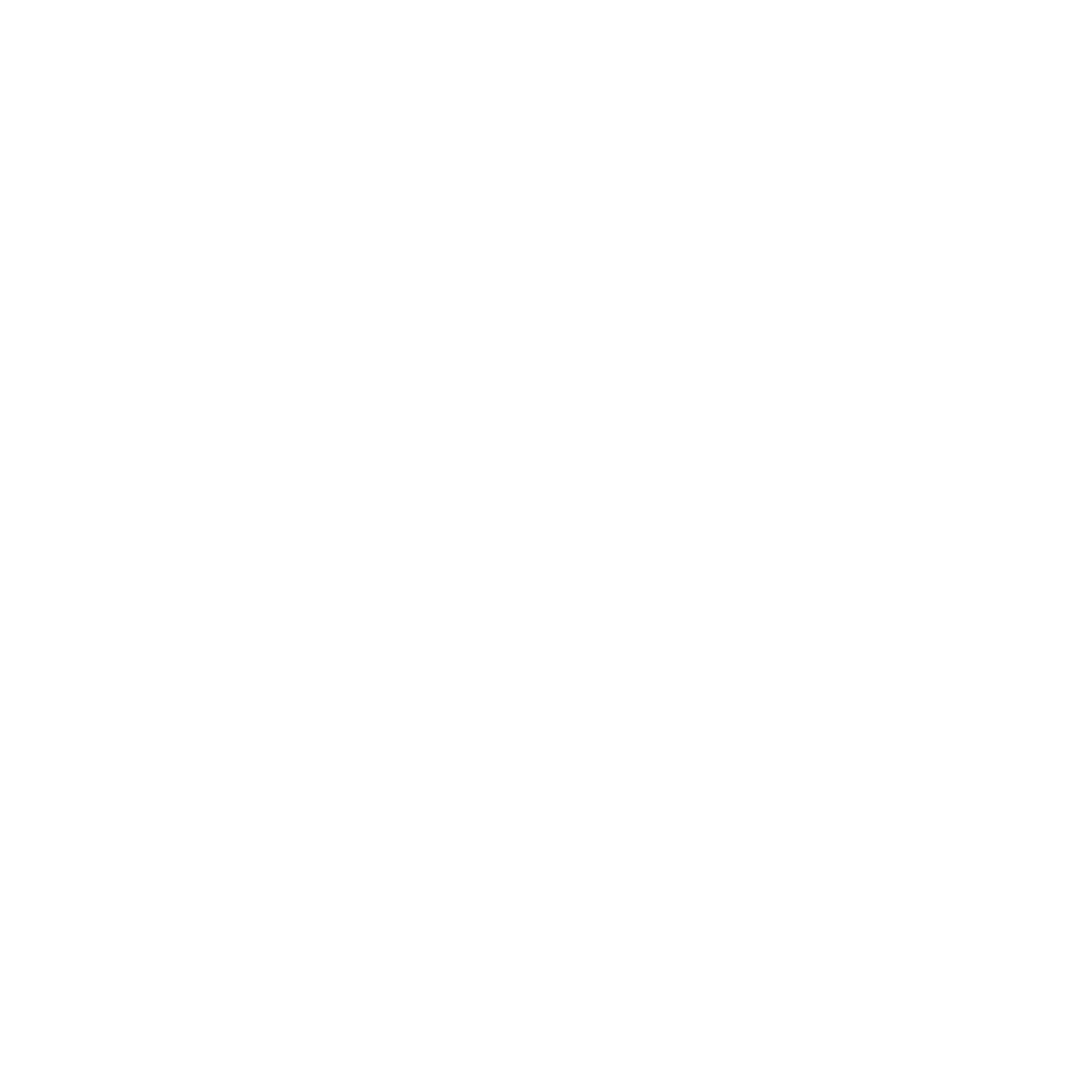 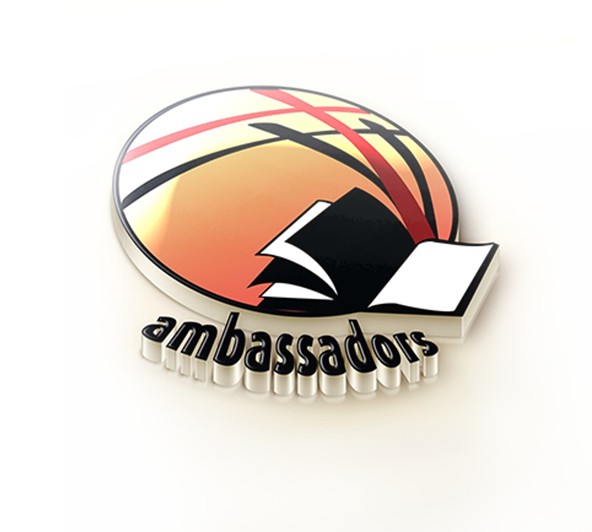 Mission Briefing
Ambassadors Ministry
Five Reasons why Small Groups are Effective 

Small group evangelism allows for greater accountability because participants are more easily known. 
Small group evangelism becomes part of an ongoing lifestyle rather than an intense influx of meetings. It is more manageable to have a group meeting once or twice a week that accommodates various schedules. 
A small group is less threatening than a more public event or gathering. A community center, church, or other public venue can be intimidating, but a small group in a home or a quiet place in a neighborhood is much more inviting.
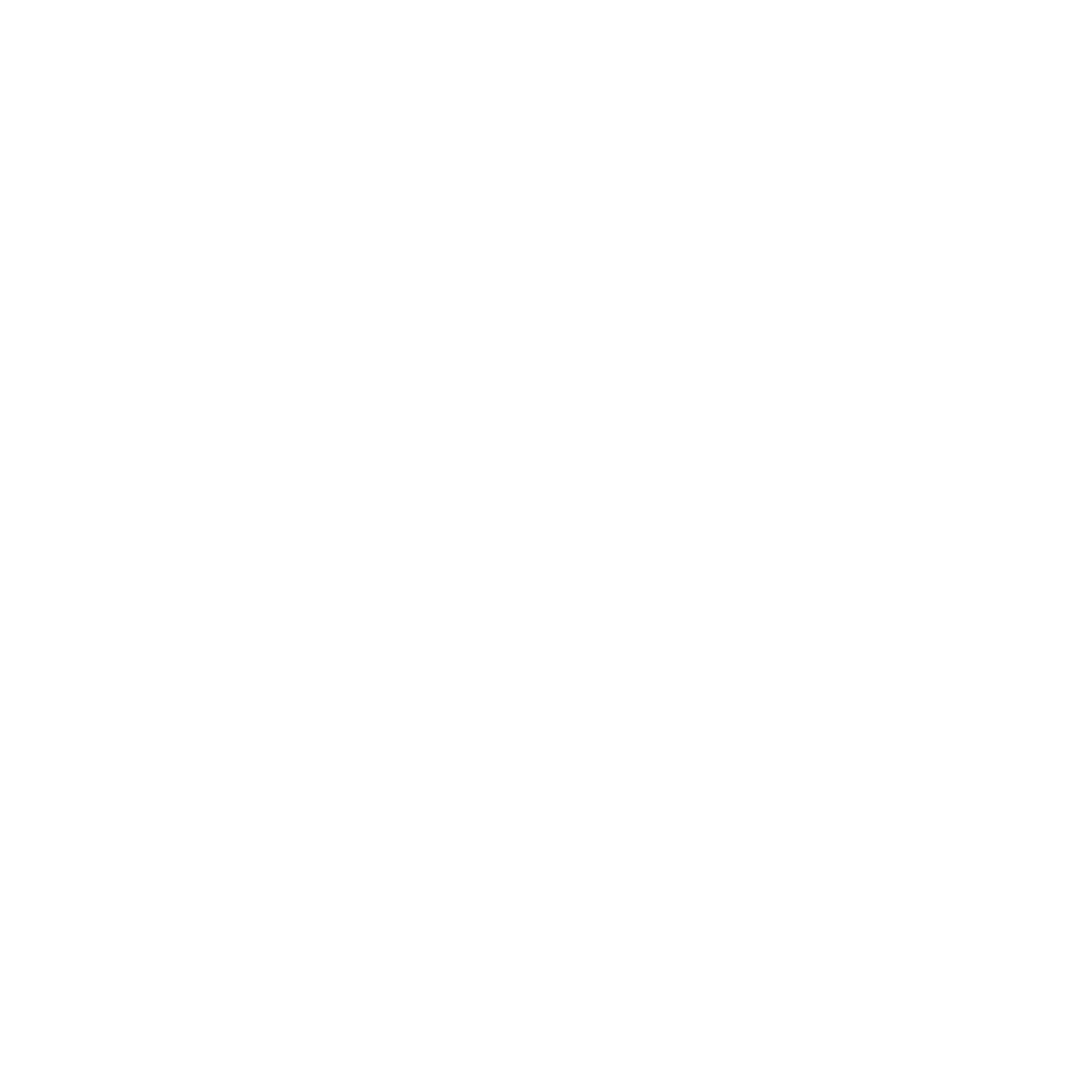 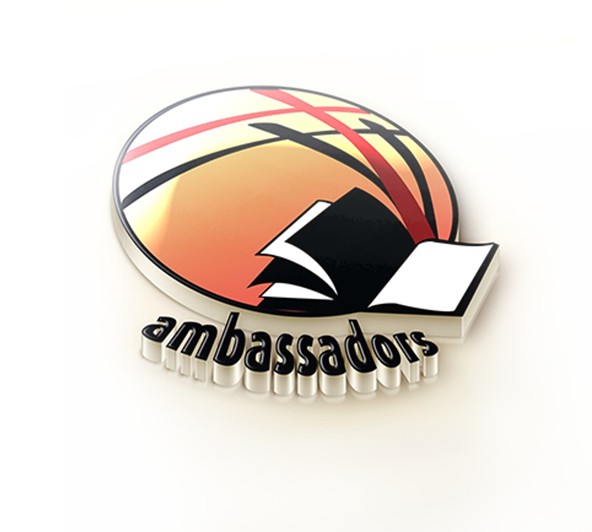 Small Group Bible Study
Ambassadors Ministry
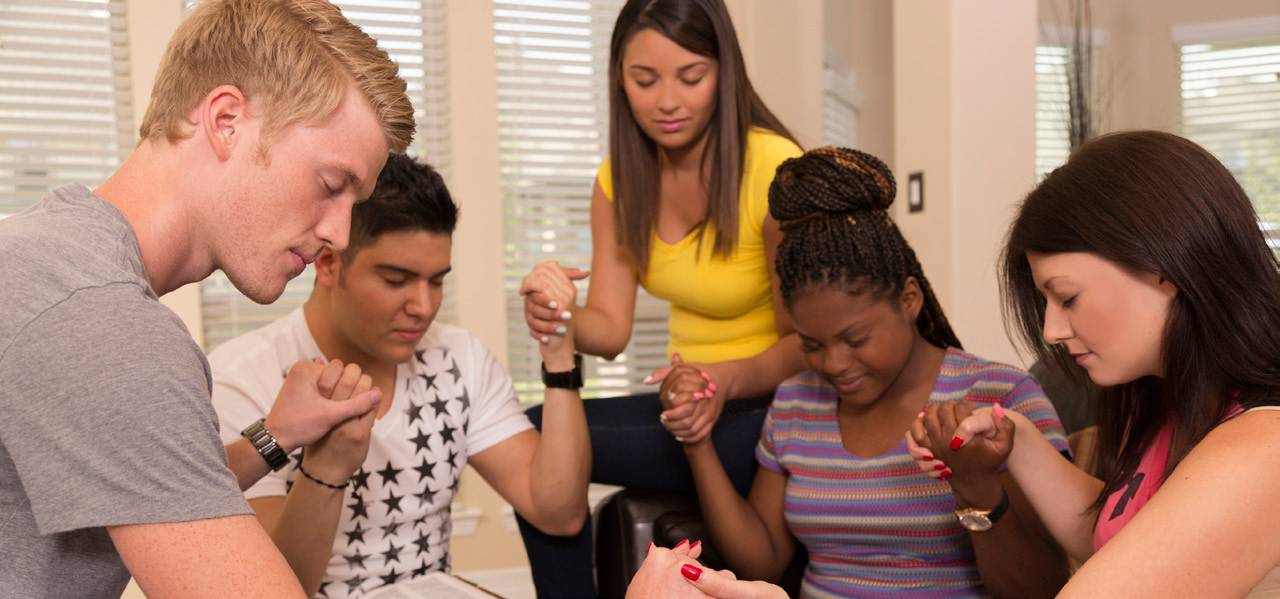 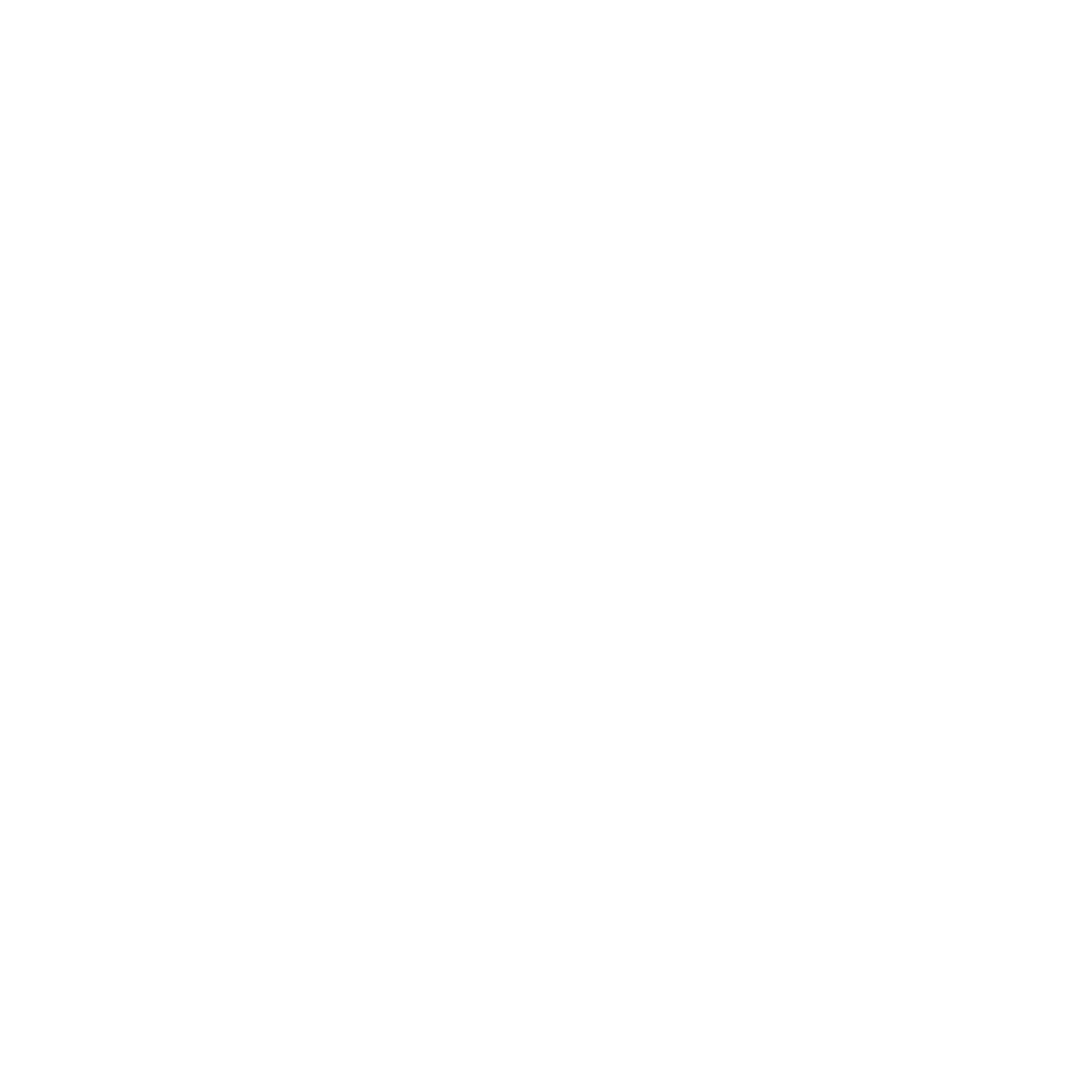 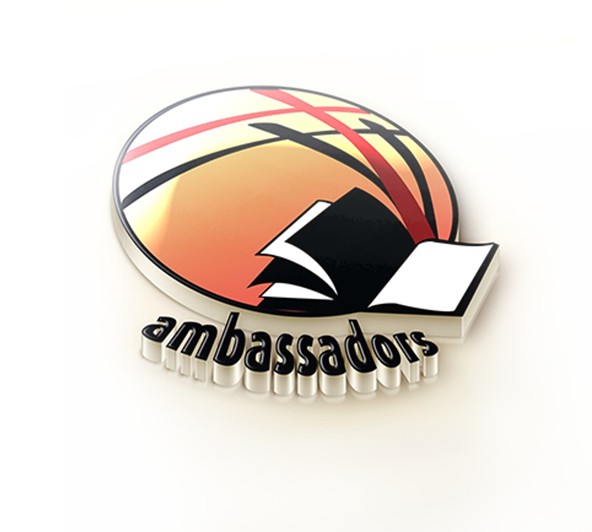 Small Groups—Prayer
Ambassadors Ministry
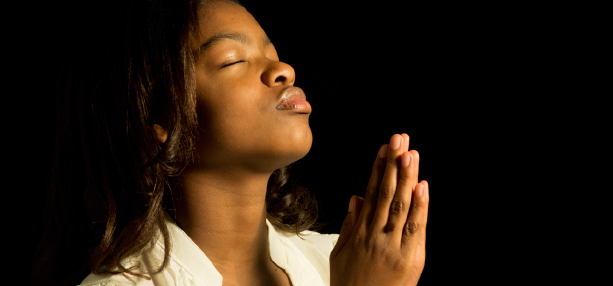 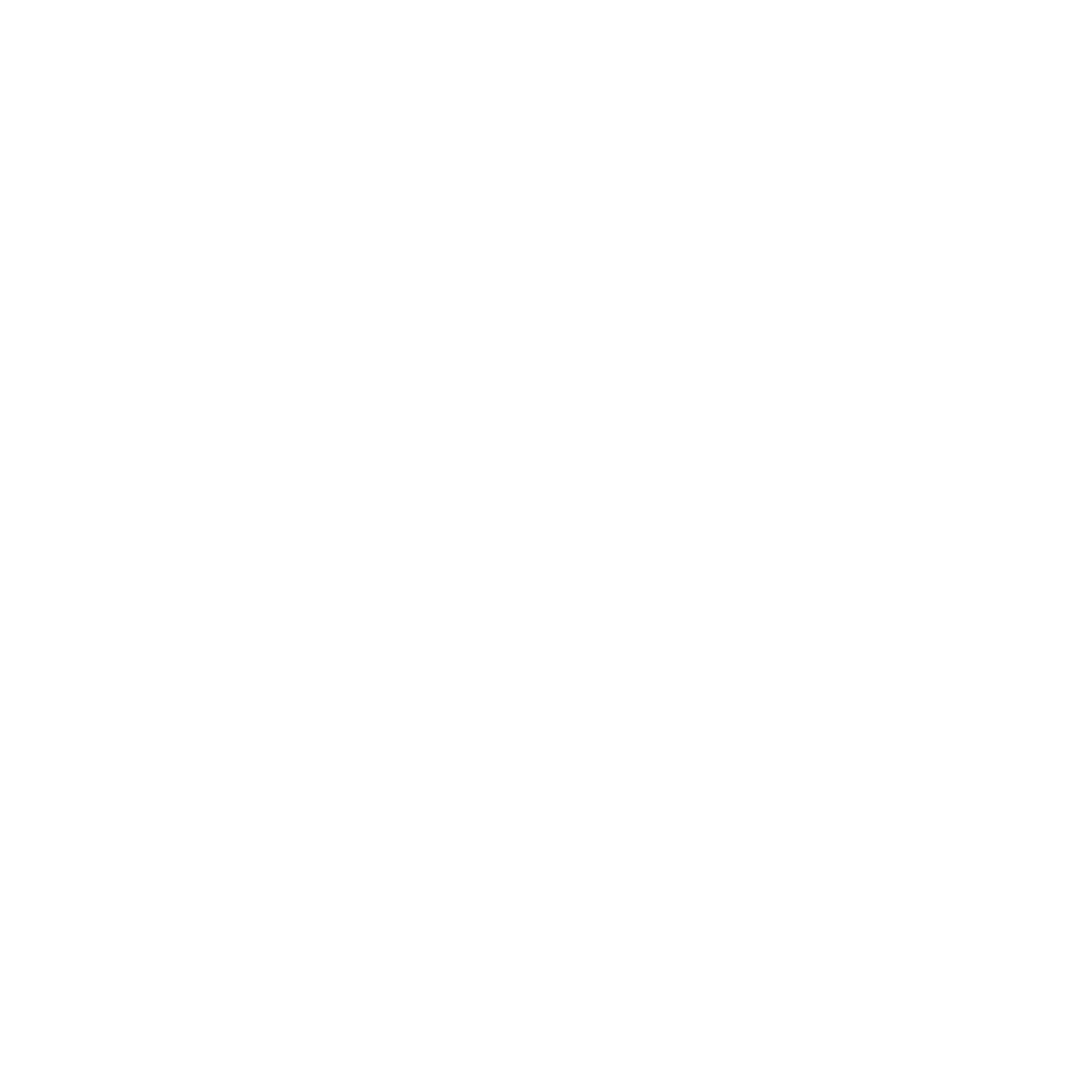 The Power of Prayer
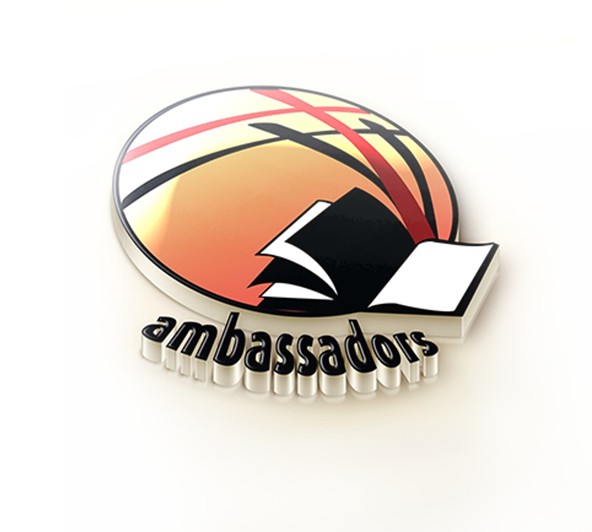 Small Group – Connecting
Ambassadors Ministry
Christ’s method of reaching people. 
“Christ’s method alone will give true success in reaching the people.” Ministry of Healing page 143:
 
Mingle with people as one who desires their good 
Sympathize with them 
Meet their needs 
Win their confidence 
Bade them to follow Christ
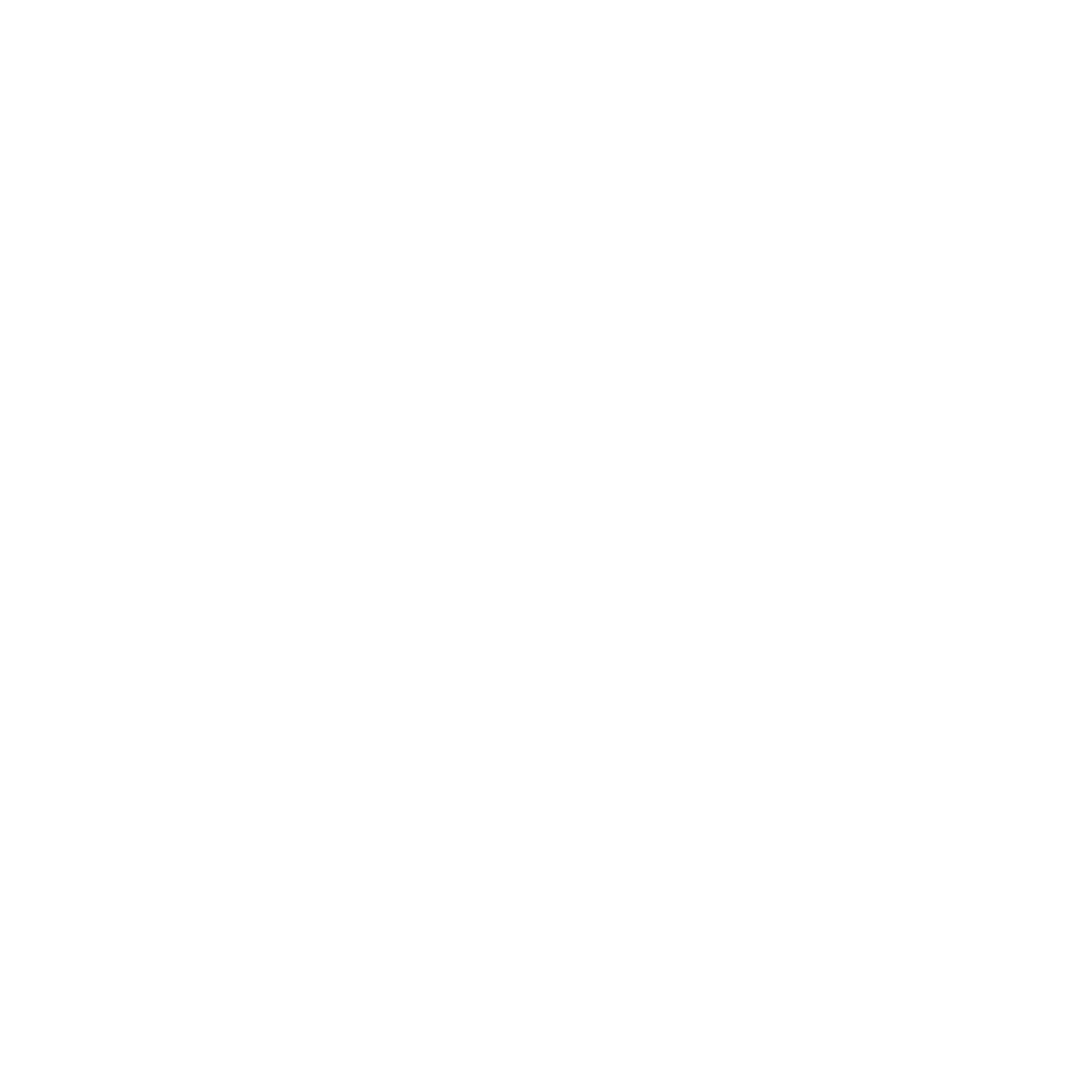 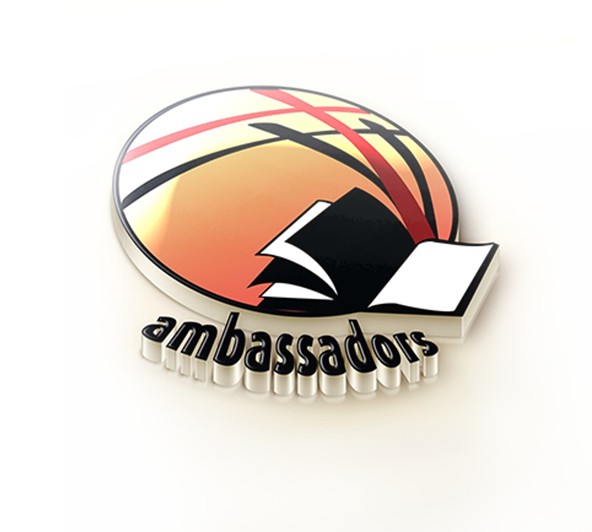 SESSION 8 
Going Public
Ambassadors Ministry
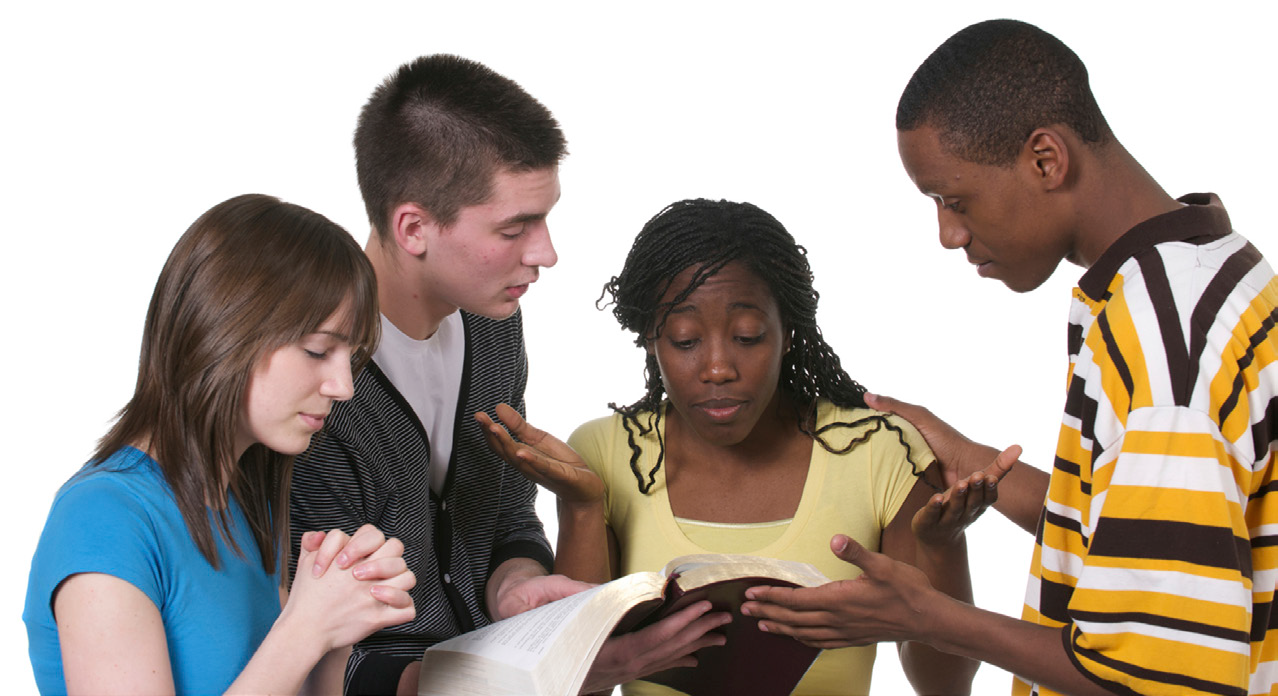 The objective of holding public evangelistic meetings is to create an event where people will make decisions for Christ, be exposed to the community of faith, and allow the planting and watering process to take place. Again, public meetings are a part of a process, not the focal point or fruit, but still, an essential part of the journey.
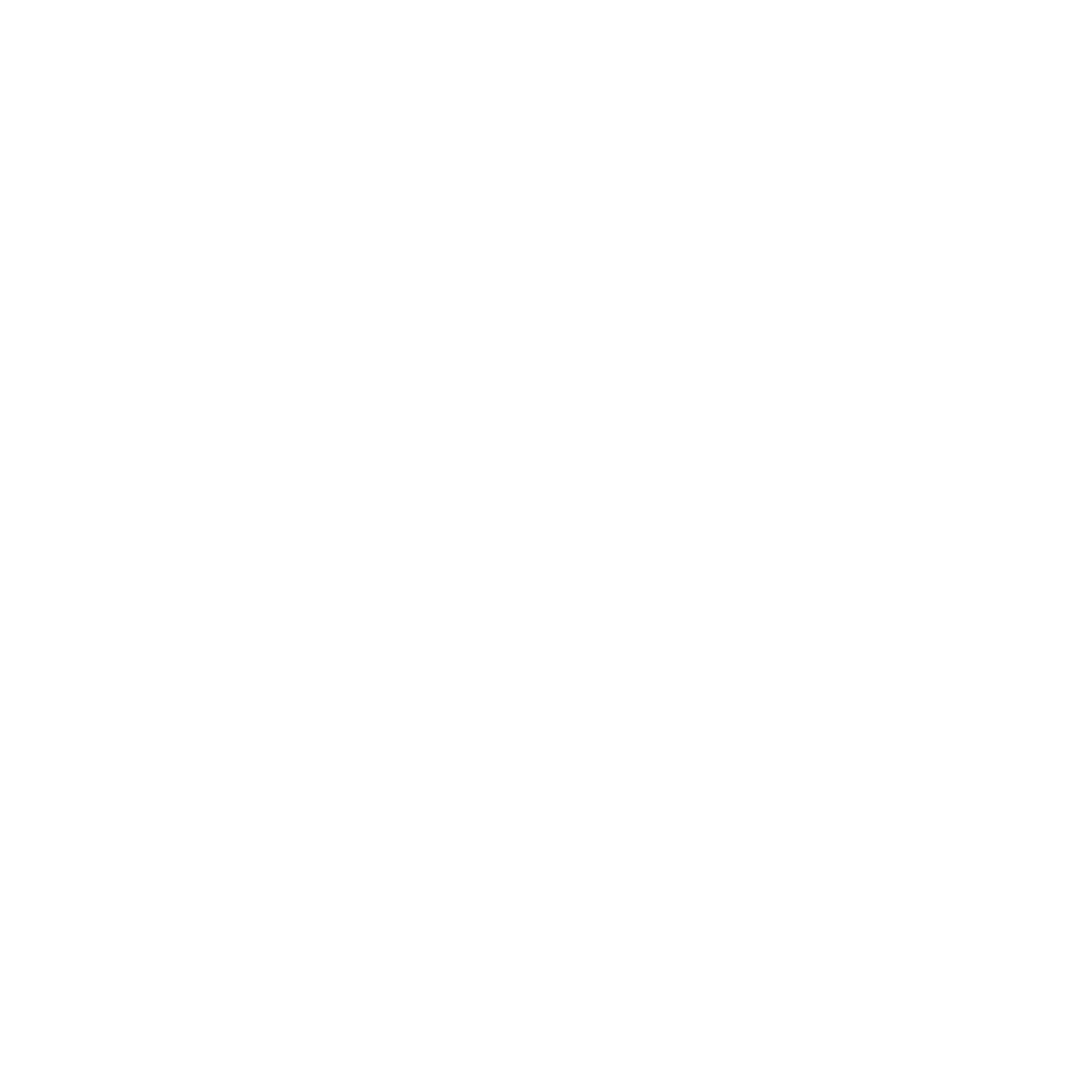 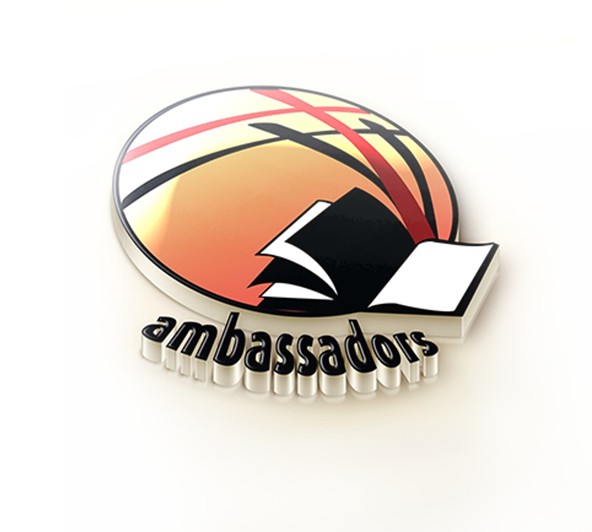 Planning and Preparation
Ambassadors Ministry
Step 1: Plan Ahead 
It is always good to plan at least nine months to a year ahead for public evangelistic meetings. Below is a suggested timeline. Read it and discuss it in your group. 


9 Months Prior to Meetings 

Assign major leadership team roles: speakers (communicators), event planners—(organized), music—(musical), site leaders (service/physical workers), contact—interests (people oriented/organized), technical/pa/audio visual (technical—excellence), advertising and promotion (artistic communicators), hospitality team (hospitable, sensitive, extra-mile people) and set calendar to have two meetings to organize rally and communicate how the work and plans are coming along.
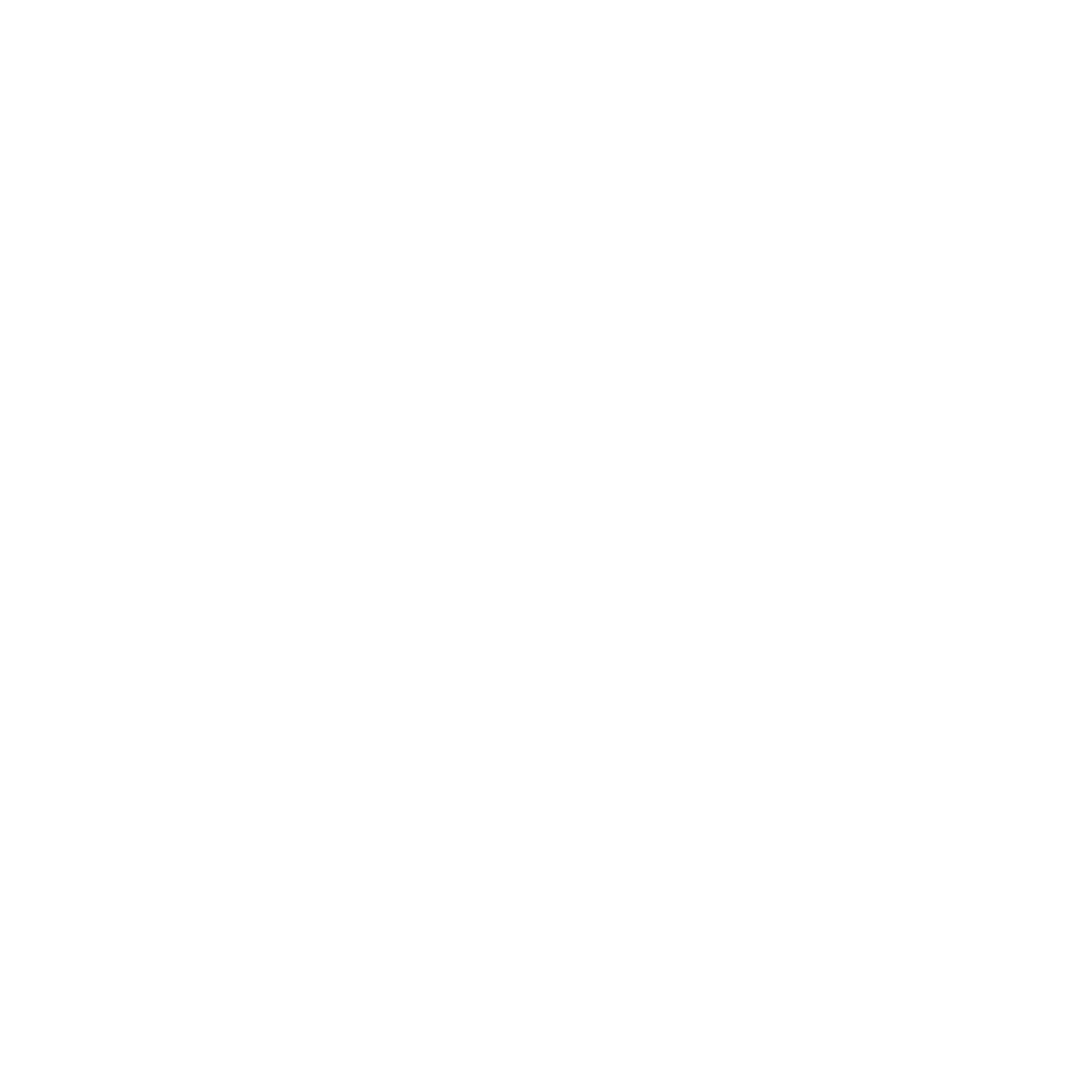 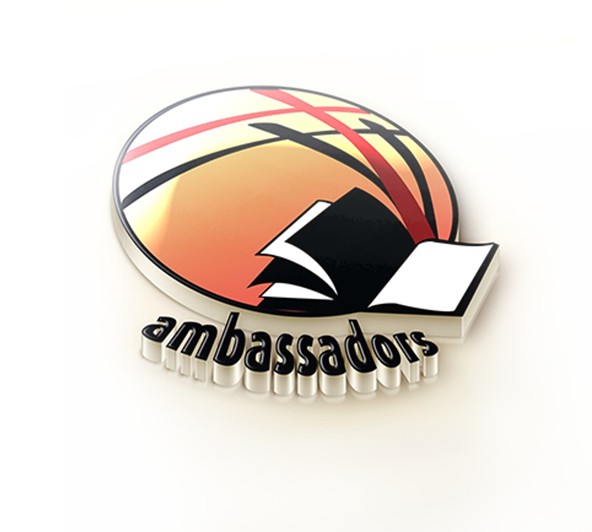 Planning and Preparation
Ambassadors Ministry
Step 1: Plan Ahead 

6 Months Prior to Meetings 
Plan rally weekend to happen about three months prior to evangelistic crusade/meetings. In this rally there should be call to be a part of and bring a friend to a small group, a call to lifestyle evangelism, and a call to write and share testimonies. Prepare leaders with needed resources and training. 

3 Months Prior to Meetings 
Rally Weekend. Be ready to launch various types of small groups. There should be sign-ups for small group participation, prayer ministries, outreach projects, all around a brief series of 3-5 sermons/testimonies about lifestyle evangelism.
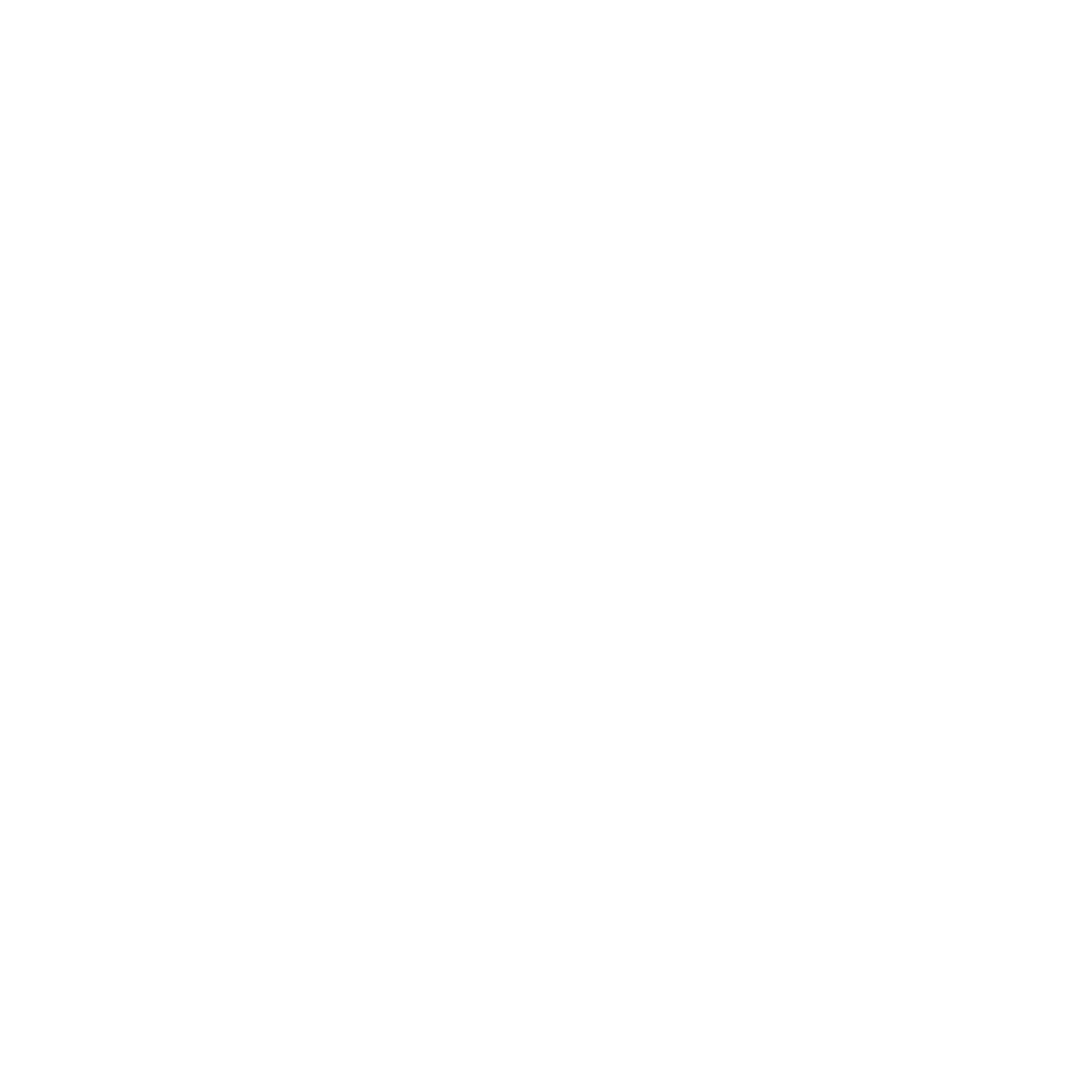 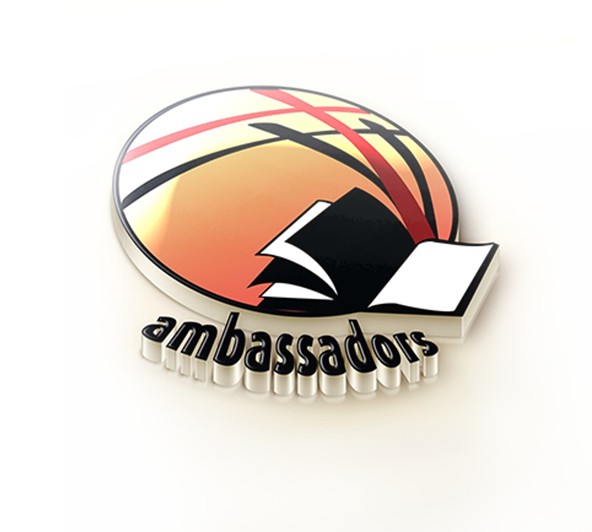 Planning and Preparation
Ambassadors Ministry
Step 1: Plan Ahead 

1 Month Prior to Meetings 
All advertising should be ready. The site, technical plan for audio visual, music teams, special features should be organized and ready. During this month, the speakers should refine and practice sermons. Significant effort needs to go into getting members to make personal visits as well as door-to-door invitations. Finally, prayer partners and teams begin a daily prayer vigil (three times a day or however they decide). 

1 Week Prior to Meetings 
Practice opening night meetings as a rehearsal so that all the details can be sorted out beforehand. Note: The devil is in the details, but so is God! Be prepared.
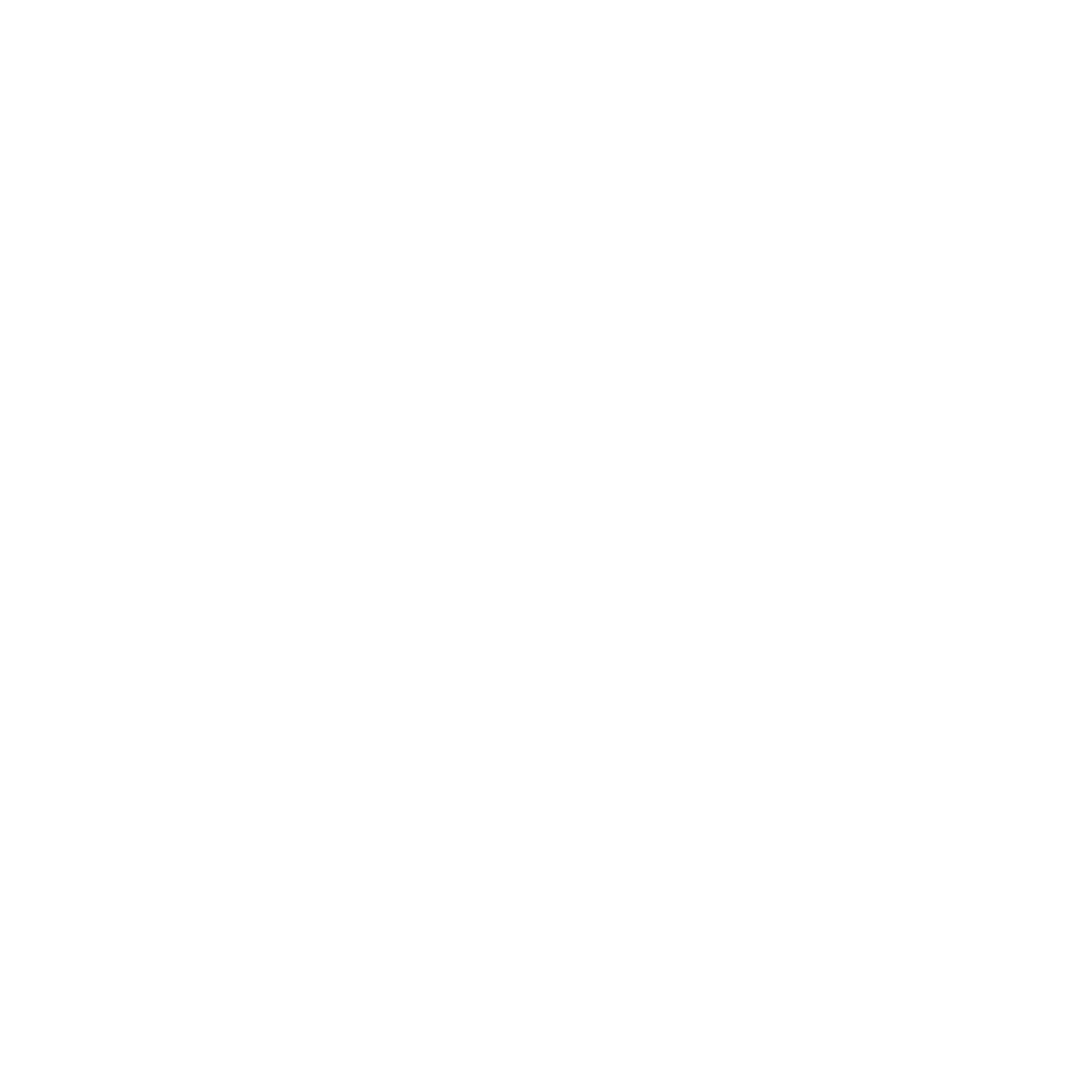 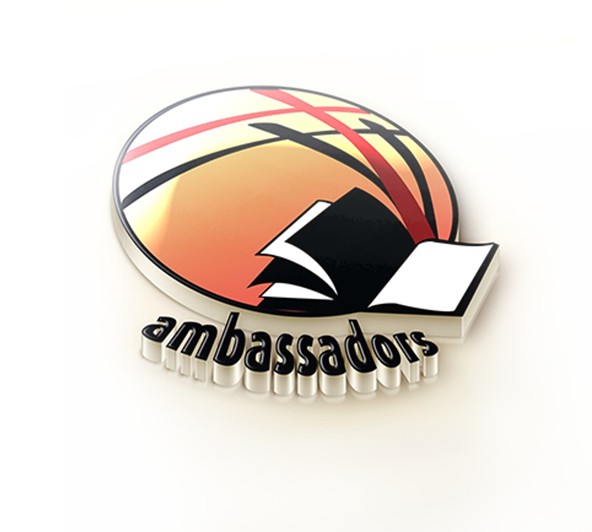 Planning and Preparation
Ambassadors Ministry
Step 2: Decide the Type of Meeting Format 
 
Seminar Approach 
Daniel/Prophecy Seminars 
Christian Beliefs Studies (28 fundamental beliefs or broader doctrinal groupings such as: What does the Bible say about: God, His Revelation, Humanity, Sin, Salvation, Death, etc…) 

Big Questions Get Answered (Organize each meeting to answer a question: What does God say about the Sabbath? How can I know I am going to heaven? What will happen at the end? What is God’s plan for my life? How can I start over? Vampires, ghosts and wizards—are they real?)
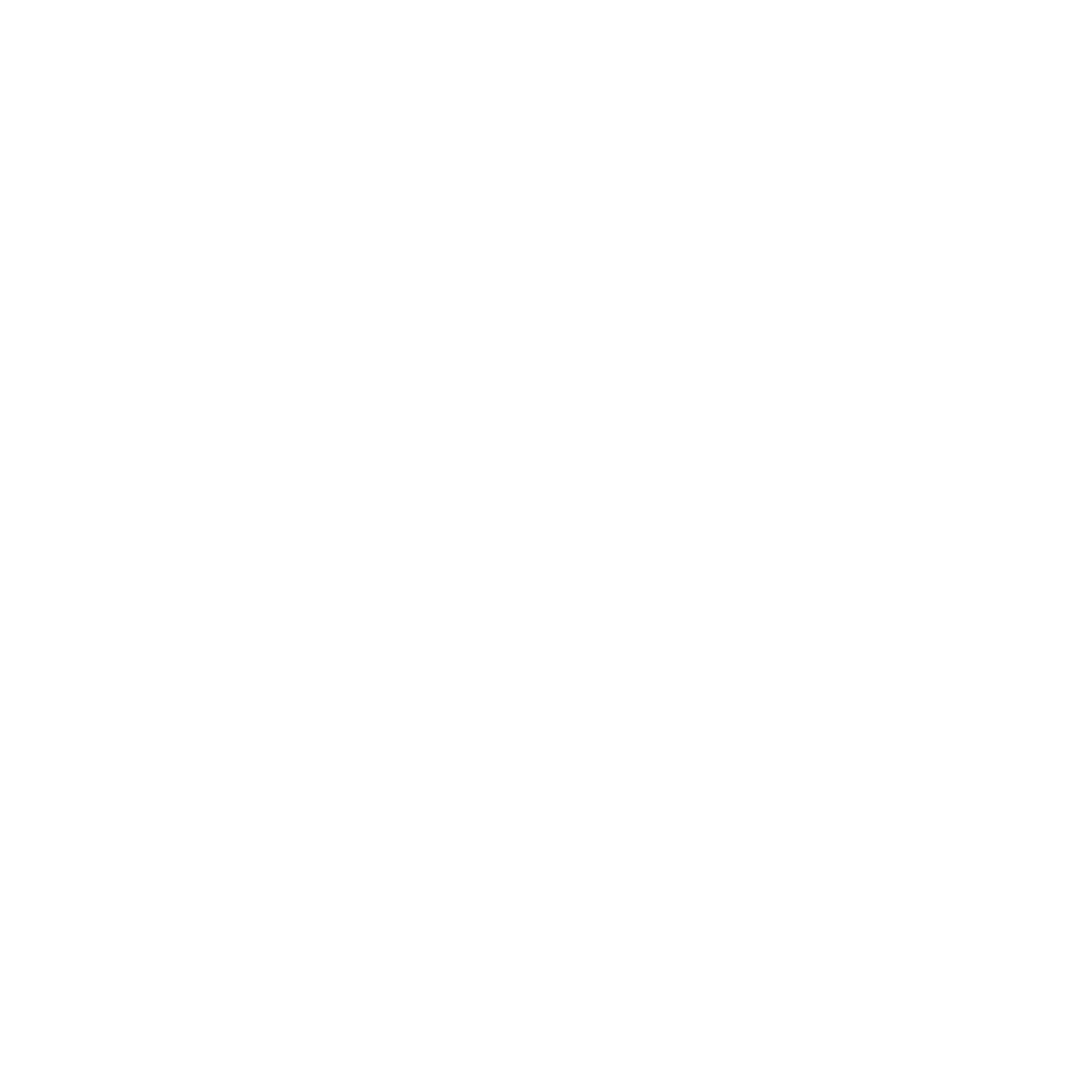 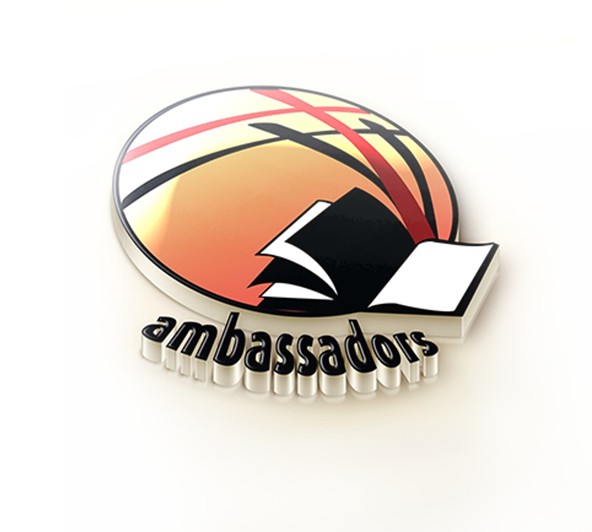 Planning and Preparation
Ambassadors Ministry
Step 2: Decide the Type of Meeting Format 
 
Preaching or Proclamation Approach 
Preaching Crusade (more of a music/preaching event)
 
A traditional format is to hold meetings 3-5 days a week for 3-4 weeks. 
Another way to organize an evangelistic event is to hold meetings every night for a week, then conduct the rest of the meetings over a longer period of time either in a small group or a mid-week prayer meeting or Sabbath school class. 

Even a long weekend series (5-7 sermons Friday through Sunday) with a follow up Sabbath school class that teaches the core Adventist message is working well in some places. 

* Vary the meeting format and approach to meet the needs of you and your team.
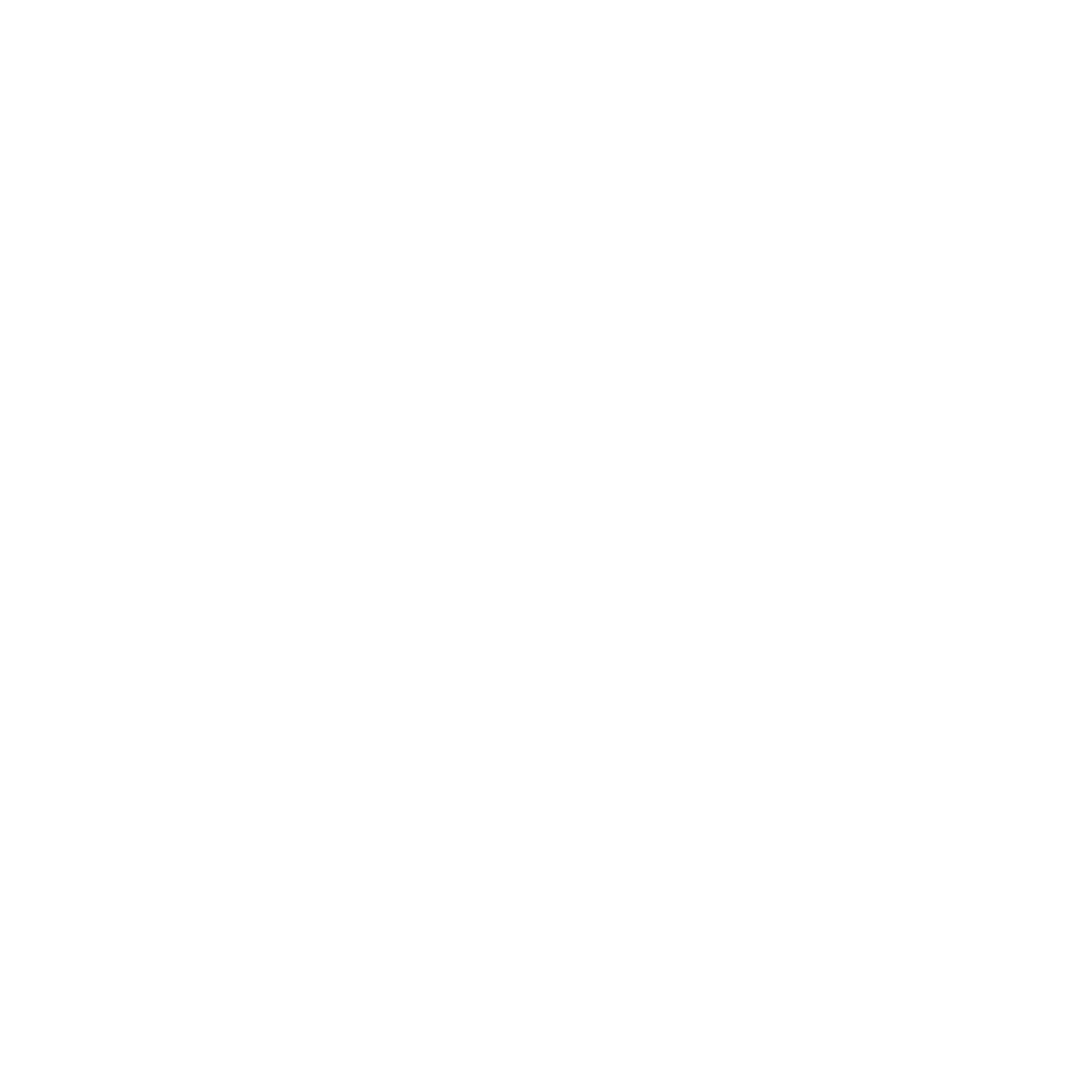 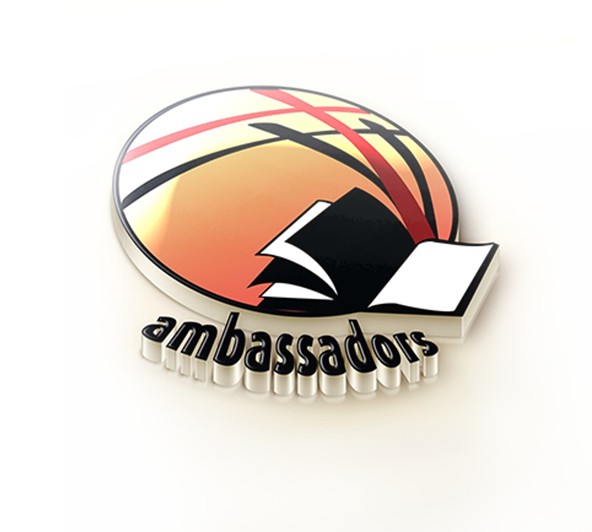 Planning and Preparation
Ambassadors Ministry
Step 3: Do It—Commit Your Lifestyle to the Process and Follow Through

The Ten Commandments/ Suggestions for Evangelism 

As you plan, keep the following reminders before you. (See next slide) 
Read each one in your group and look up the corresponding passage from Scripture. 
Add any other Bible verses you know of that relate.
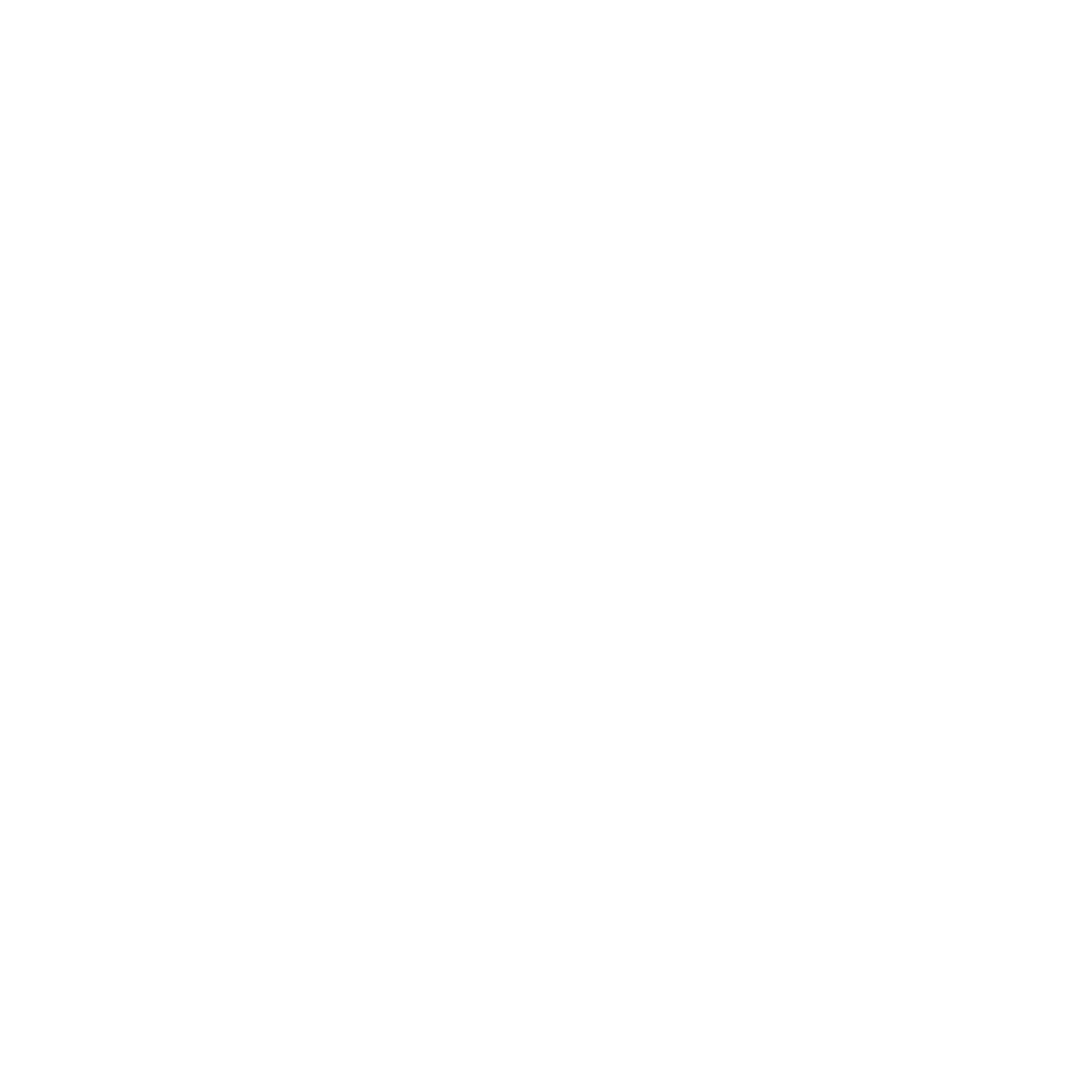 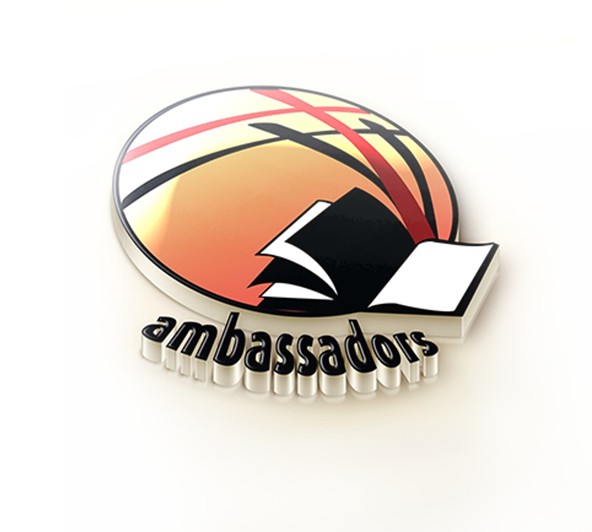 Preaching, teaching, and beseeching
Ambassadors Ministry
Step 1: 	Begin and End with Jesus 
Step 2: 	Be Organized, Sincere, and Clear 
Step 3: 	Asking and Answering Questions 
Step 4: 	Telling Stories 
Step 5: 	Saying Hard Things – Let the Bible Say It 
Step 6: 	Making Appeals and Extending Invitations 
Step 7  	Preach your sermon before a friend or a small group and get suggestions
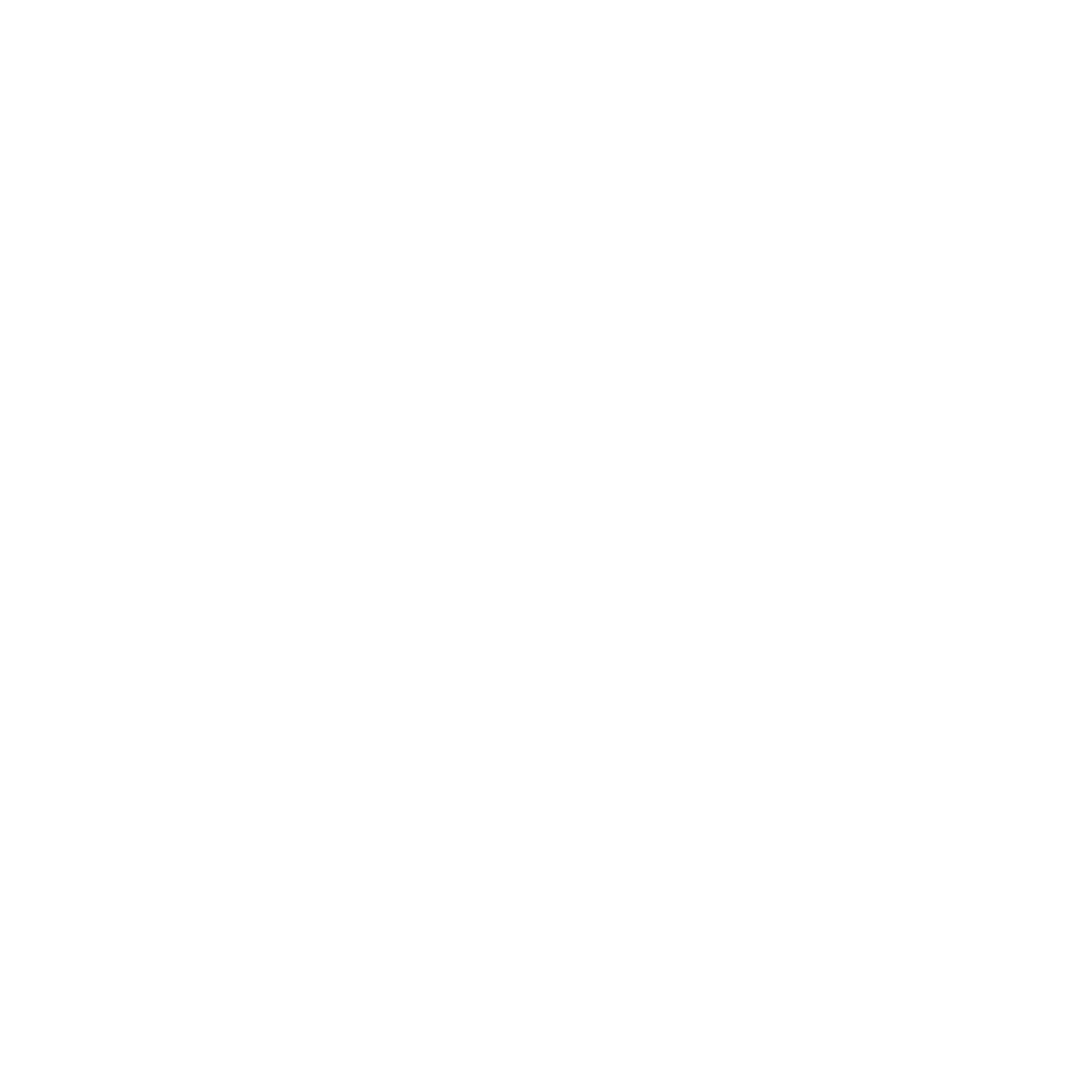 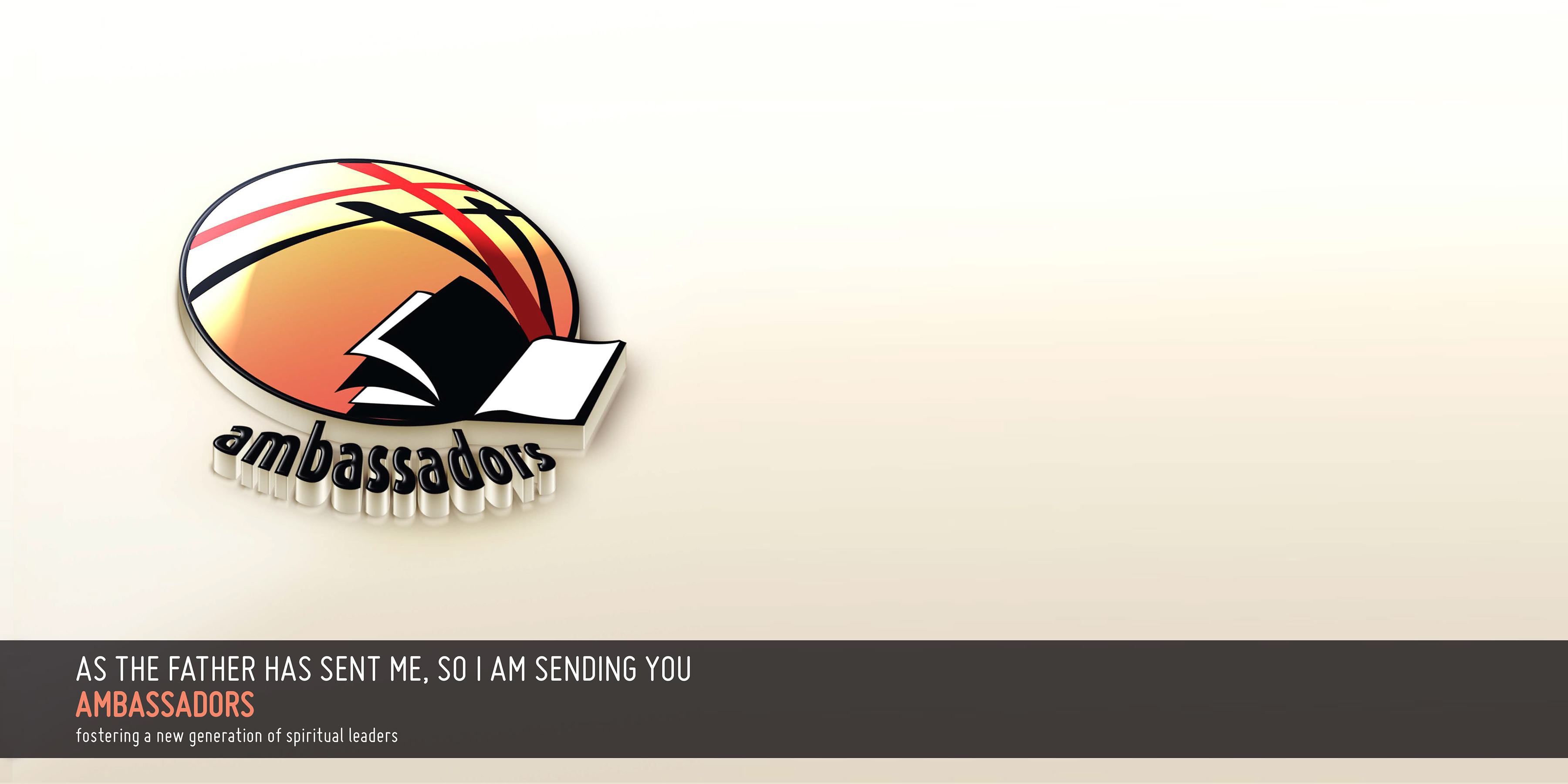 Adventist Youth Ministries
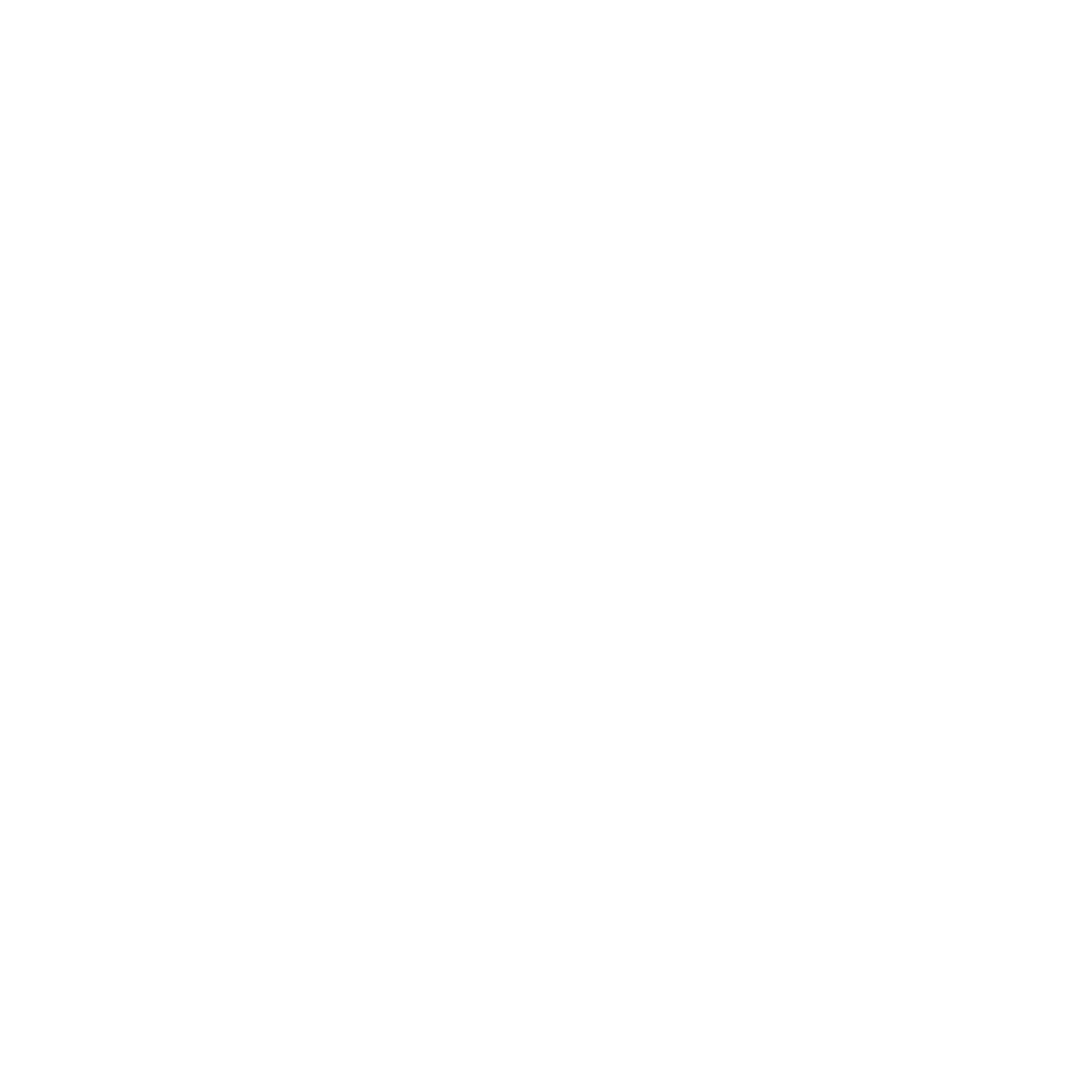